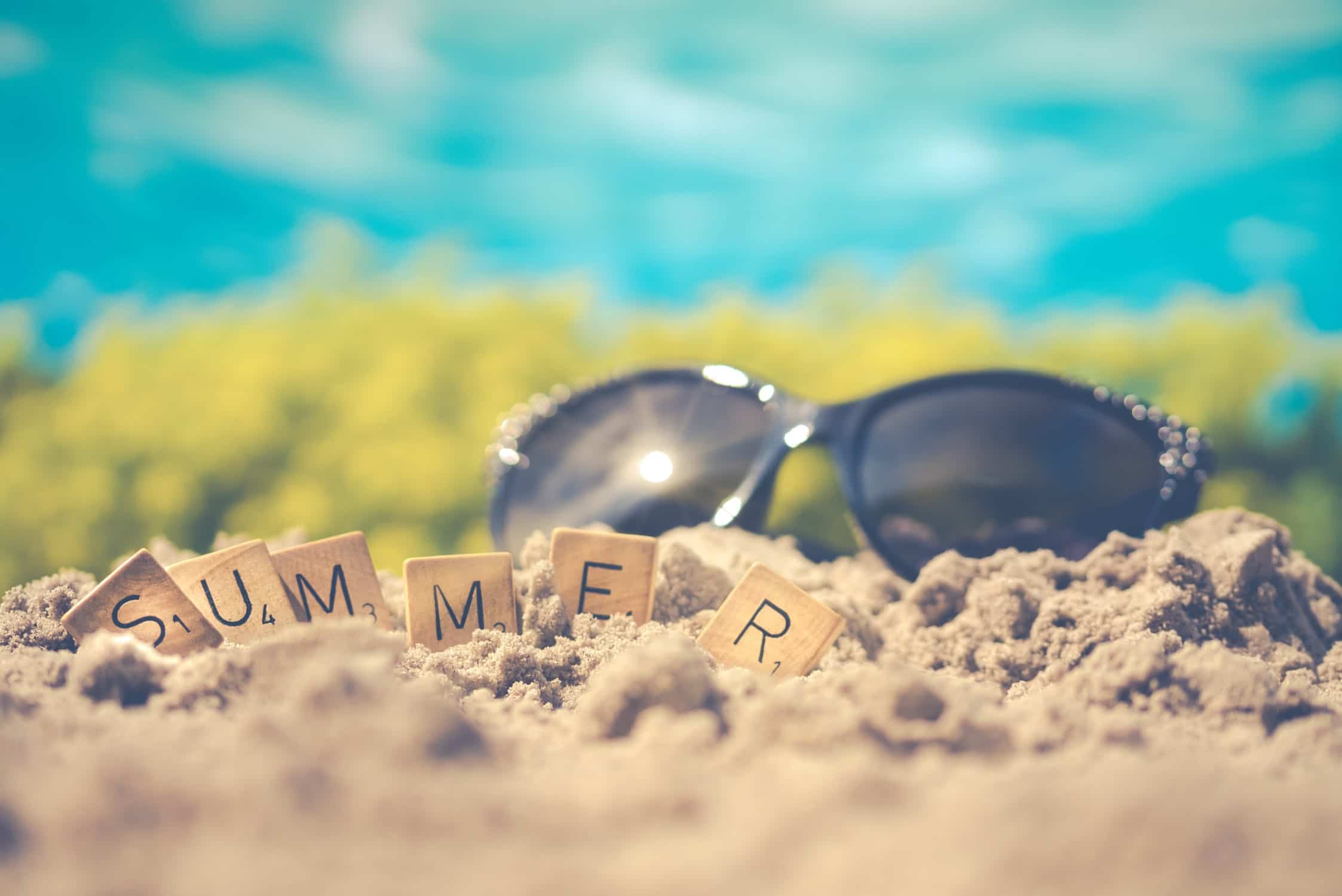 Cromarty Youth Café Action Packed Summer Programme  2022
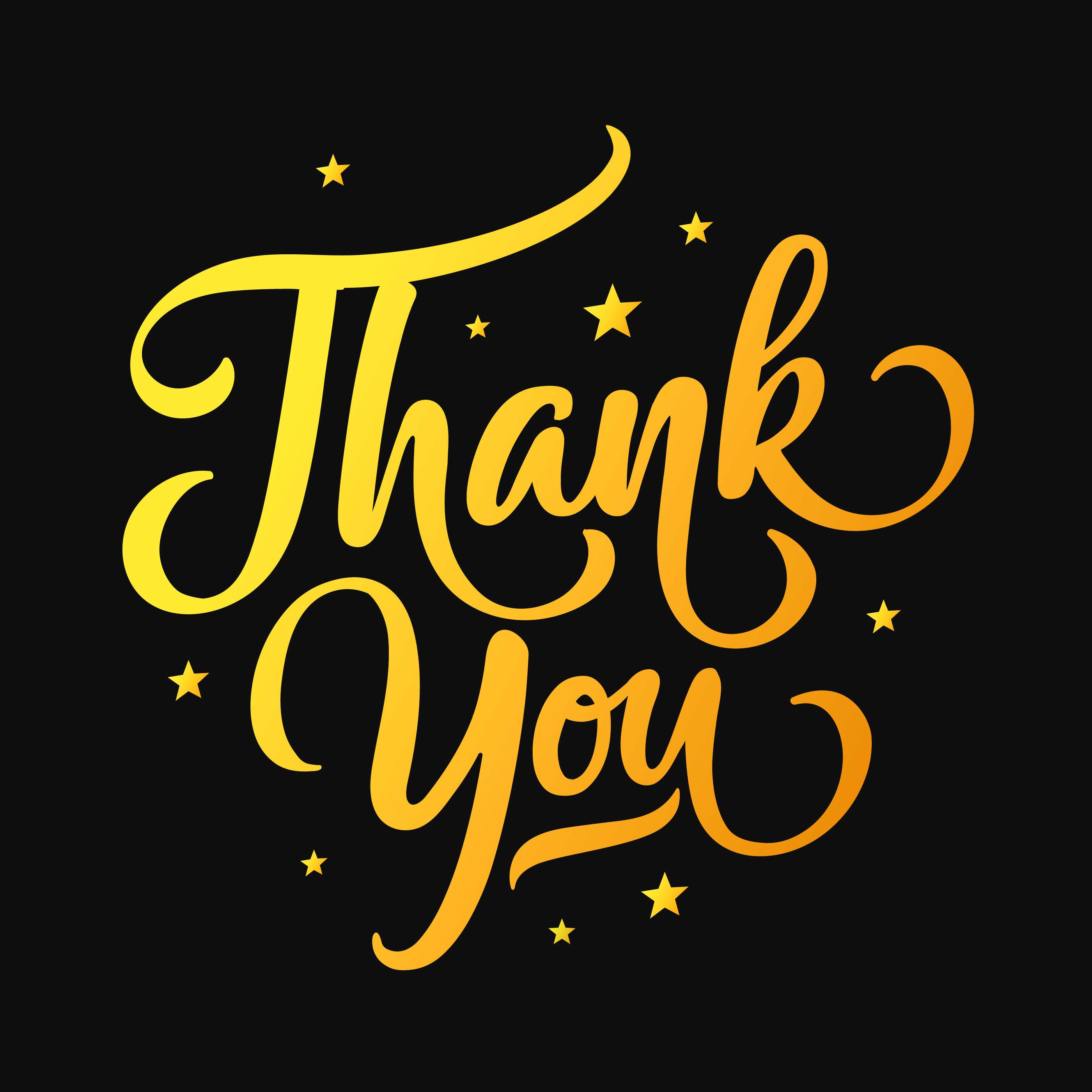 Staff, Young Saltire Volunteers & Highlife Highland Leaders
I would like to say a HUGE thank you to all the young volunteers / leaders who turned up everyday of their summer holidays to deliver activity to other young people.

The biggest thank you goes to Wanda for her invaluable time, support and knowledge for supporting to run this programme and for finding the funding all year round for all our young people to be able to enjoy attending Youth Café and holiday programme activities.
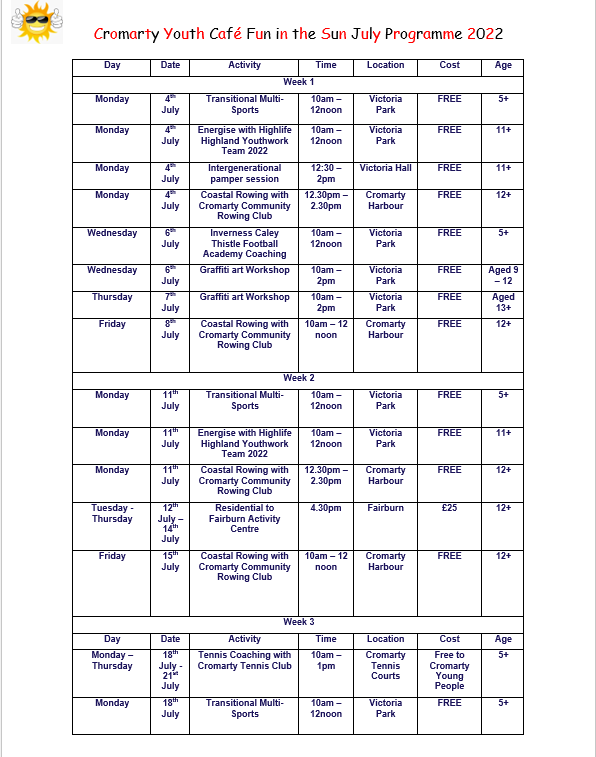 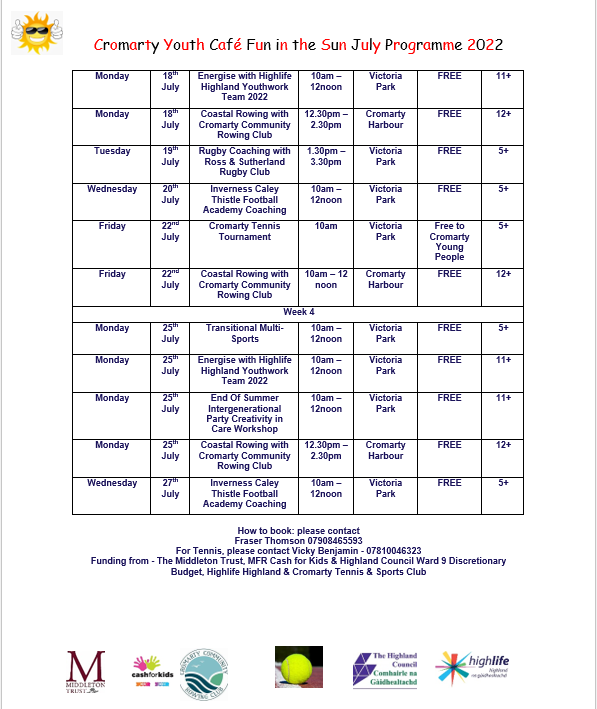 Numbers:
With the donation from Cfine, & Funding from, The Black Isle Wards Discretionary Budget, The Scottish Government, MFR Cash for Kids & Food +, we have been able to deliver an action packed exciting Summer programme, Breakfast, Lunch, Dinner snacks & Picnics were provided at every activity daily.
The Food
No Holiday Hunger Teens / Tots/GrandparentsSpectators/ Visitors/ Volunteers / Recycled Teenagers Ages from the Cradle to the Grave and everyone in between age is but a number
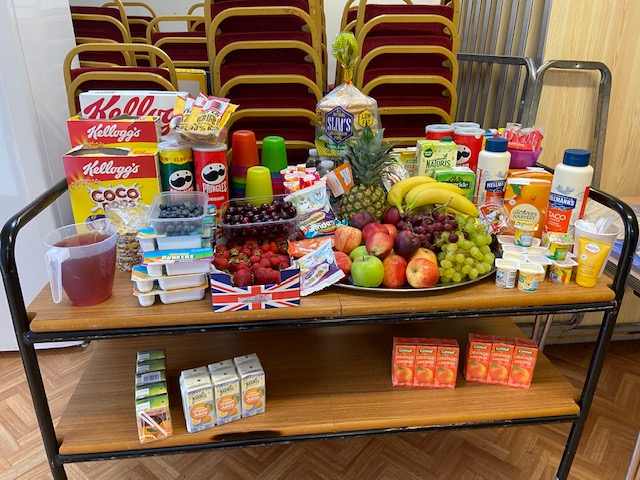 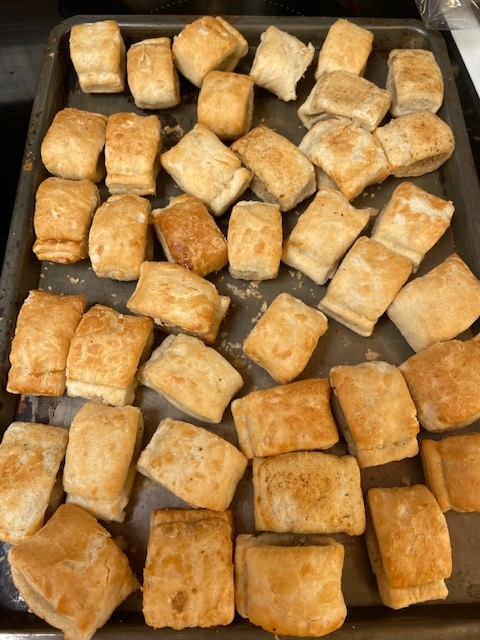 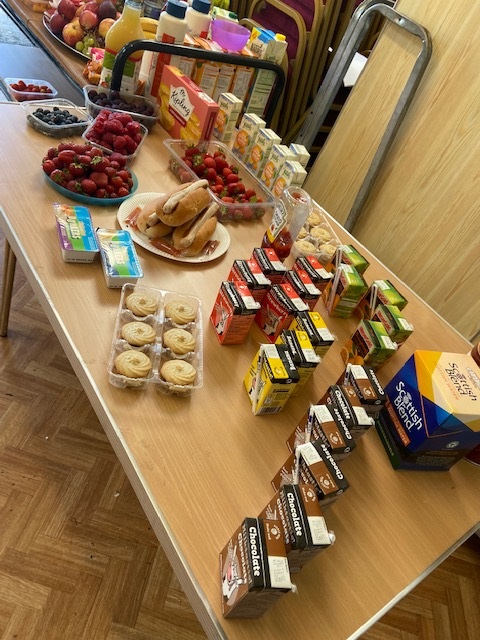 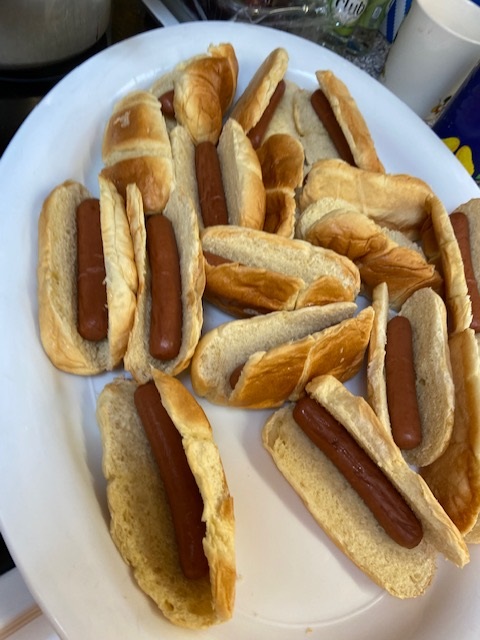 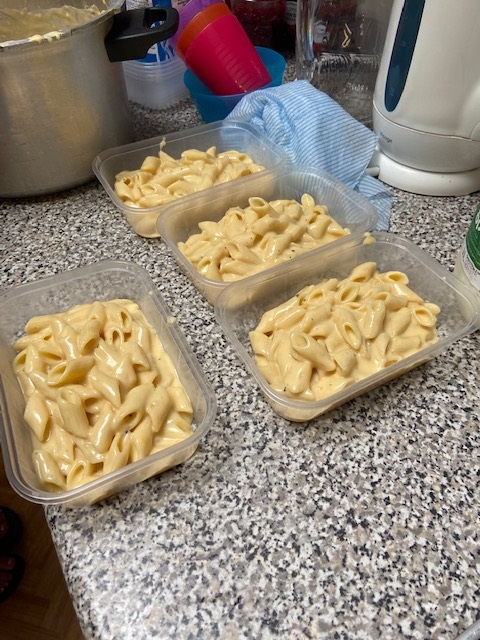 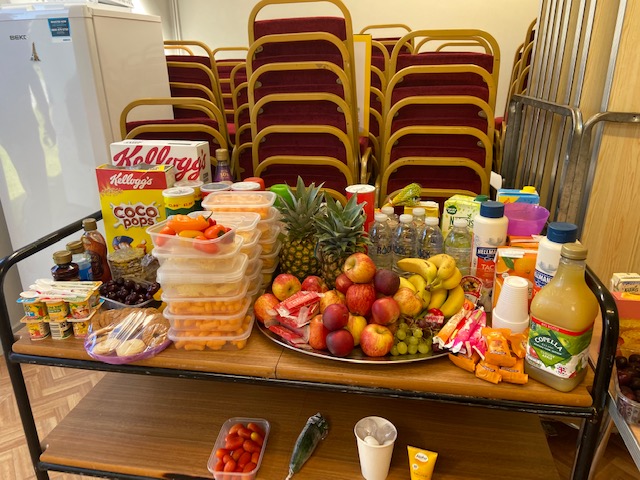 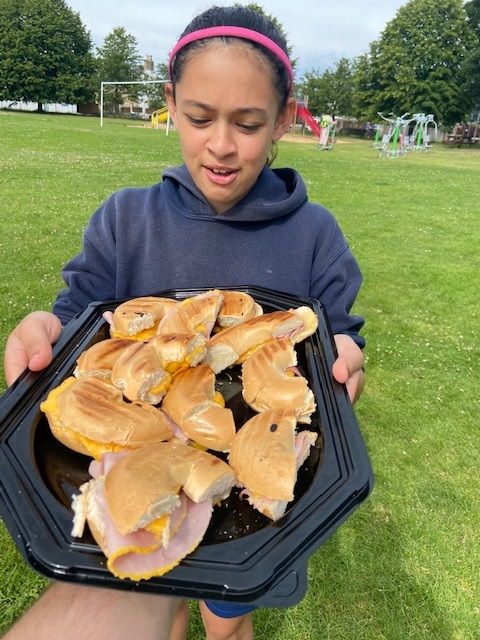 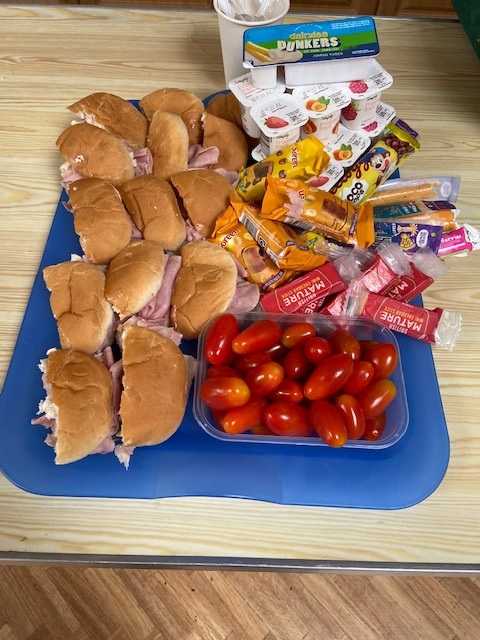 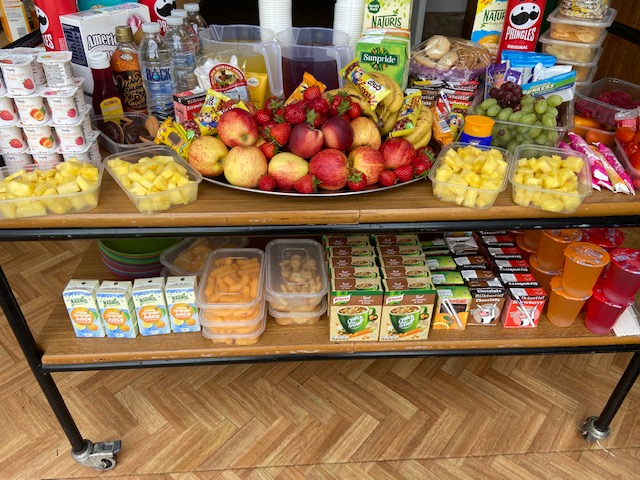 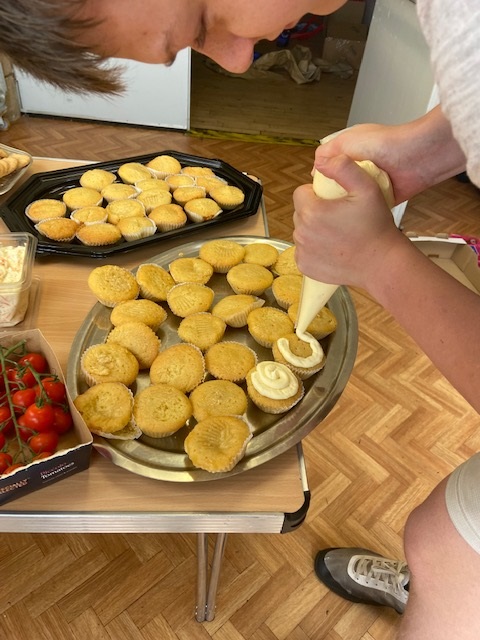 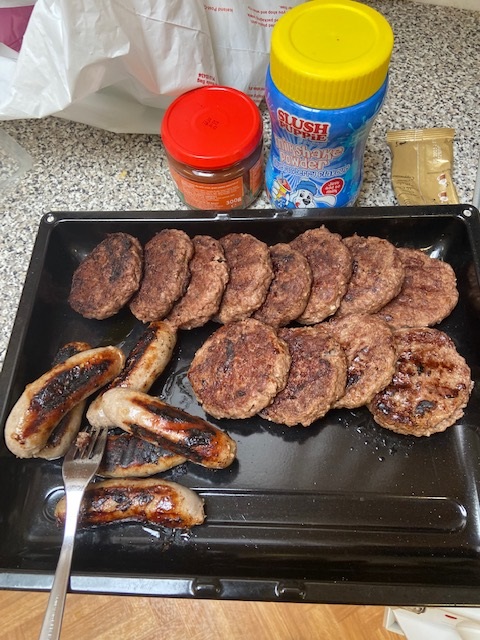 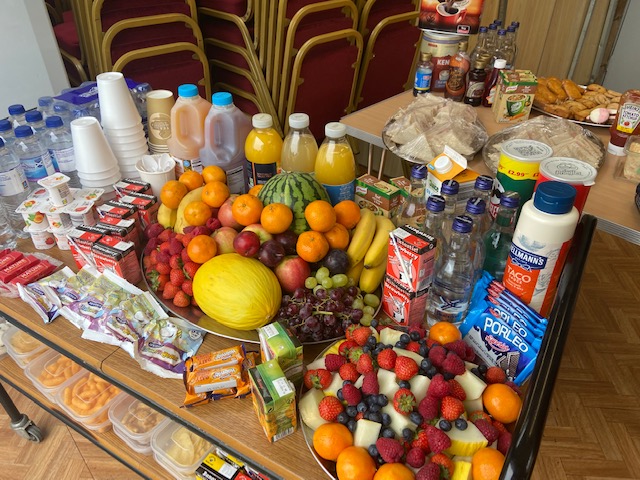 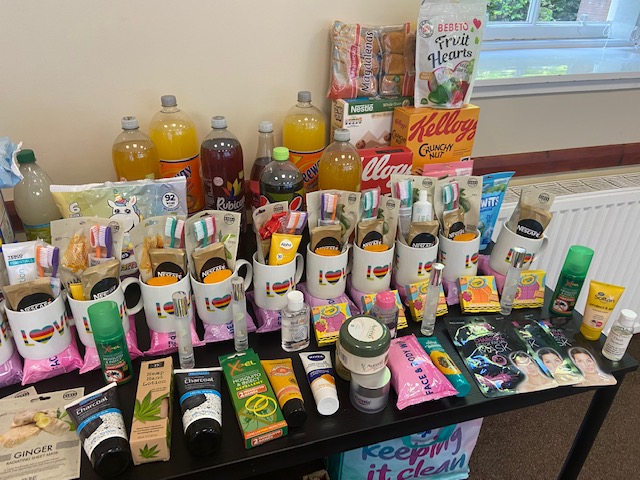 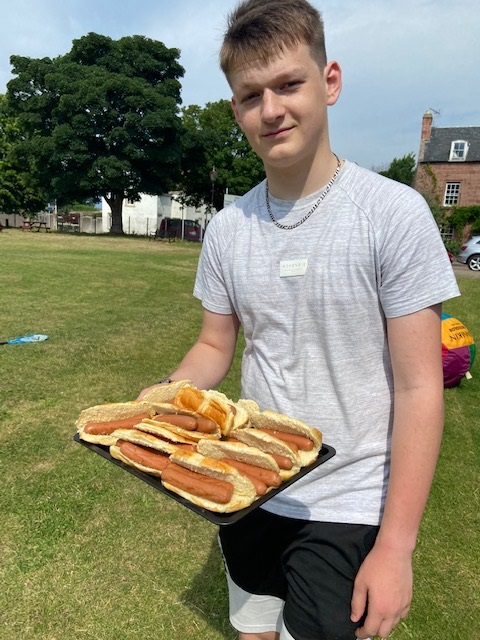 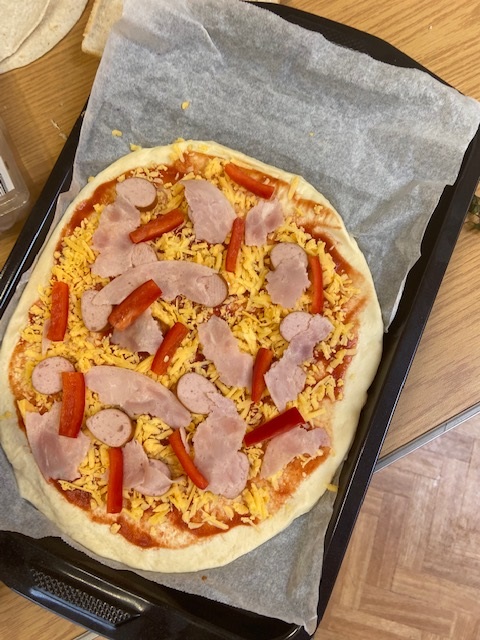 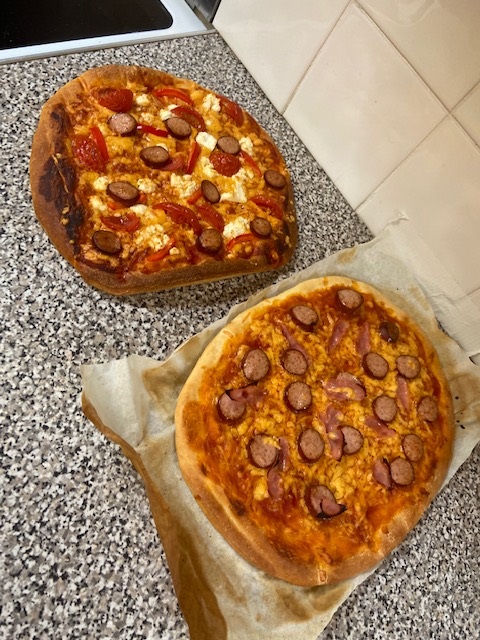 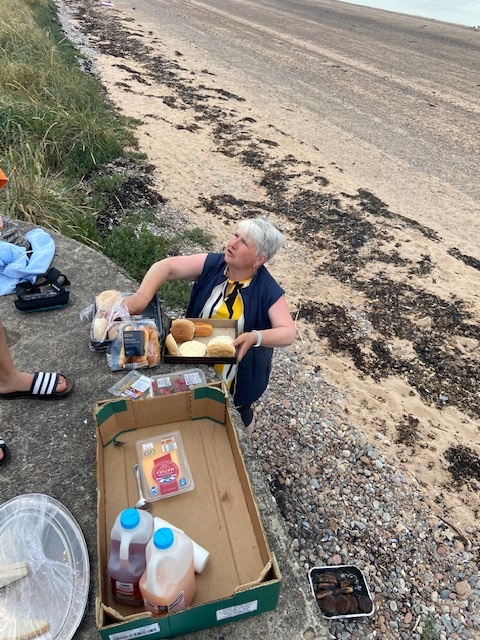 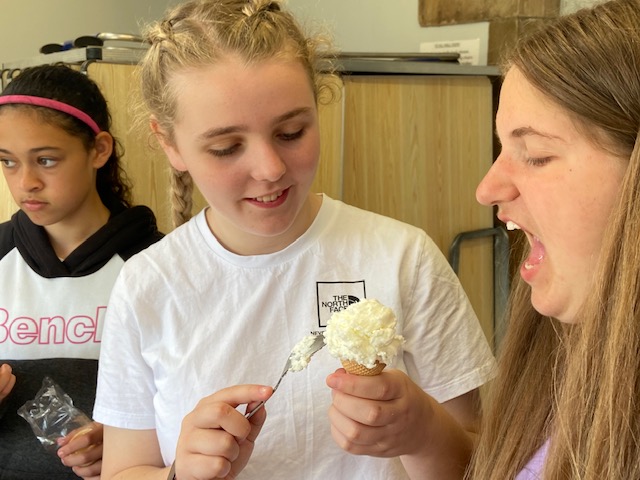 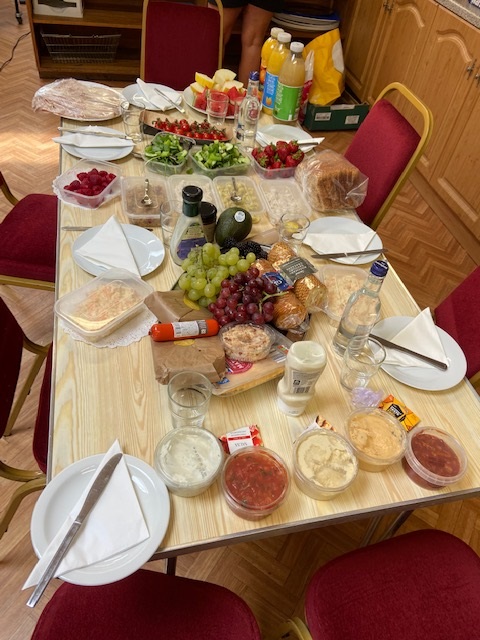 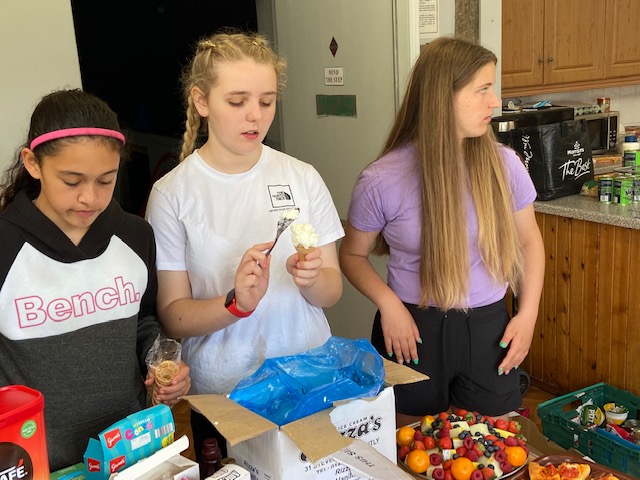 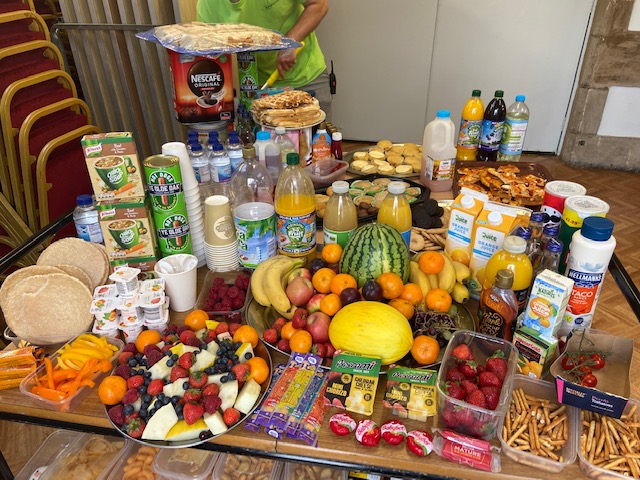 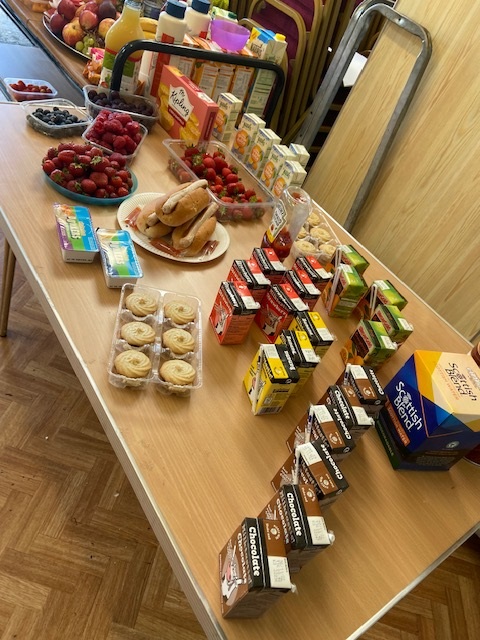 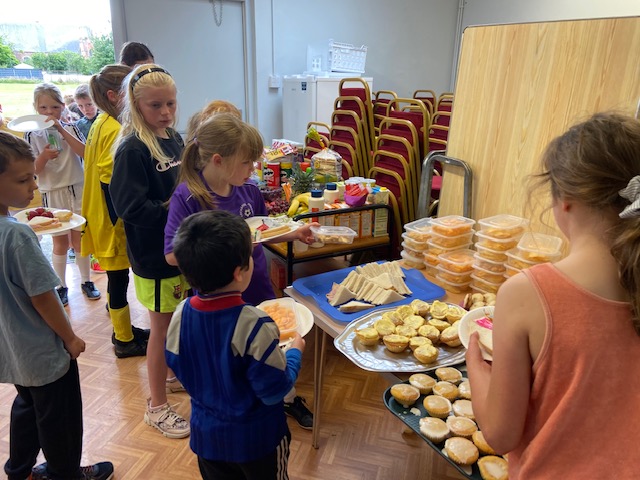 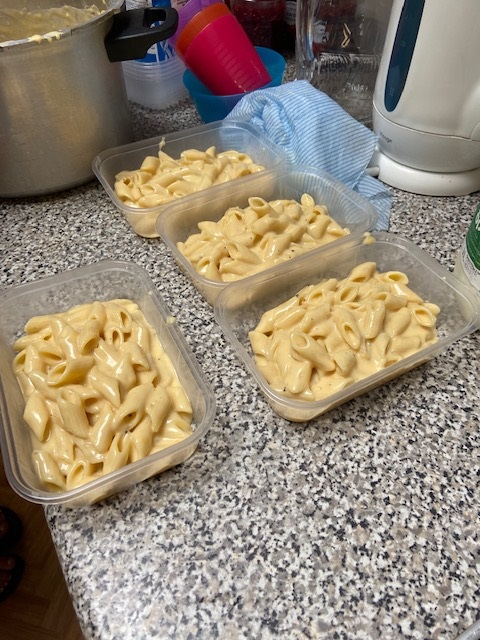 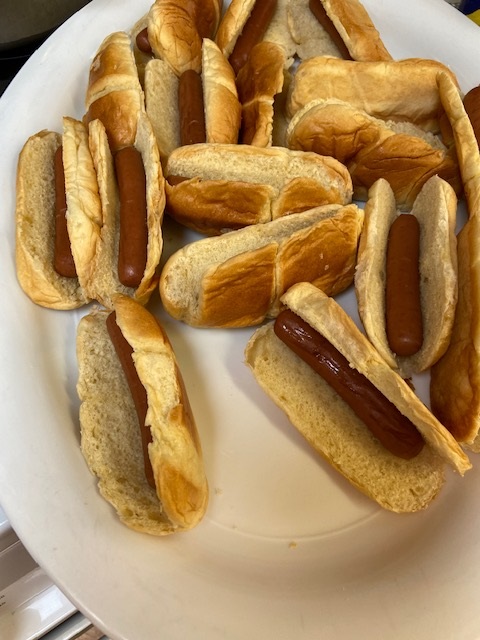 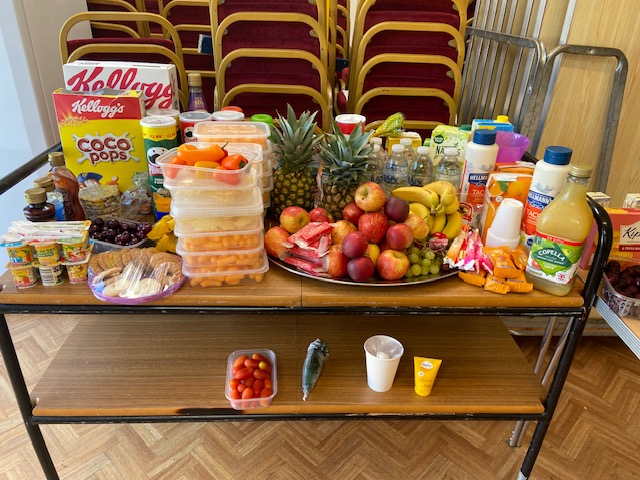 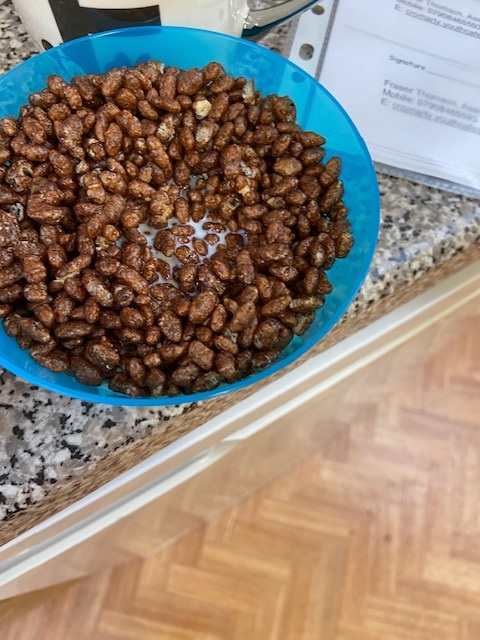 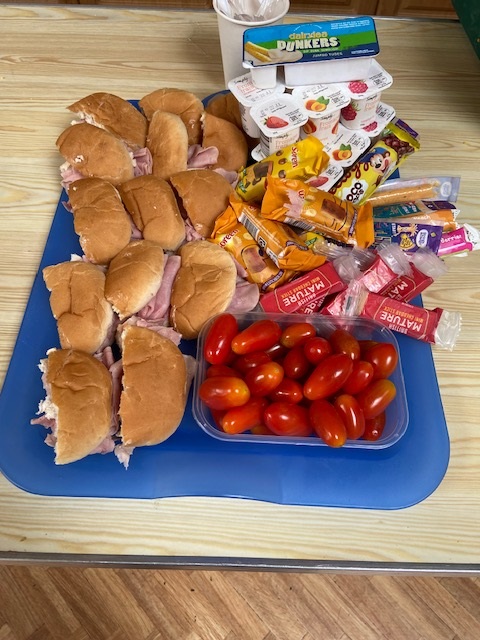 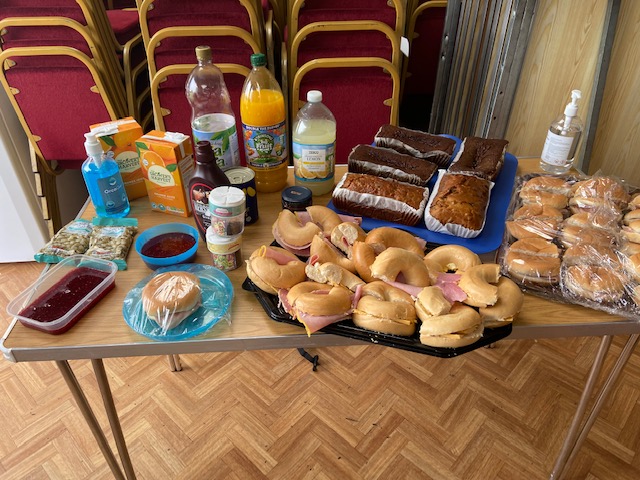 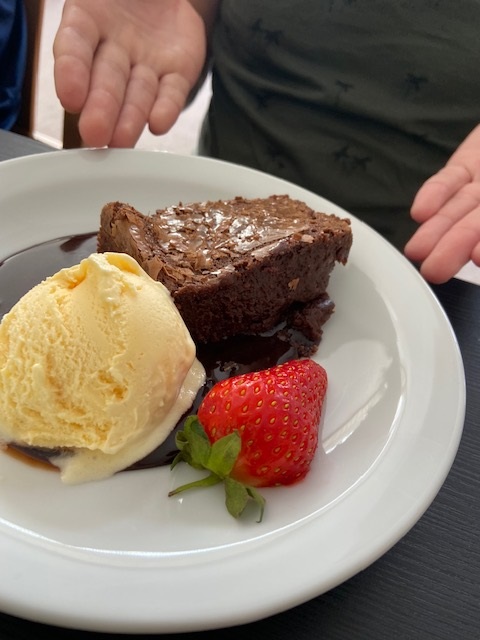 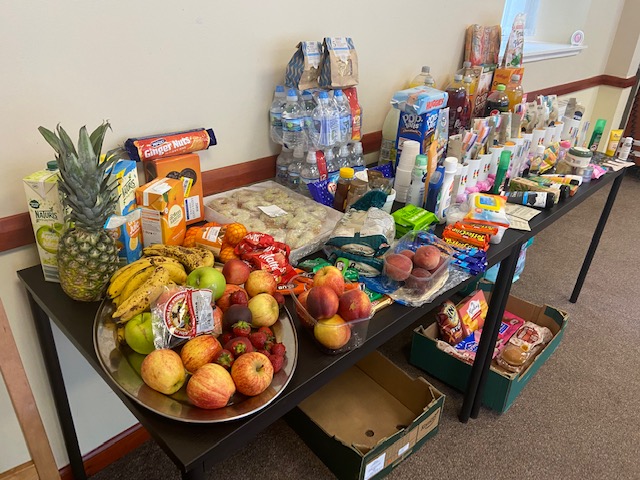 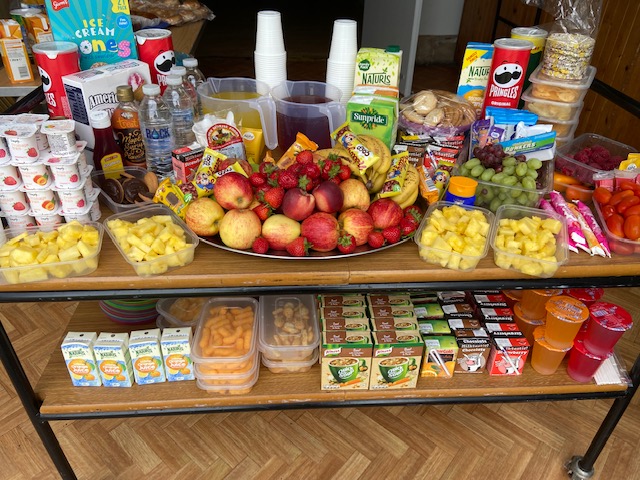 With a little bit of funding from the Scottish Government, young people have been able to take part in Food Hygiene courses at various different levels.( Thank you Alan for finding this funding) 
Young people have been working their way through the courses, and have been learning about good hygiene, and correct ways to store food.
This will enable young people to cookwell, Bakewell , Eatwell and in turn Livewell.
Food Safety at Work Level 1, 2 & 3
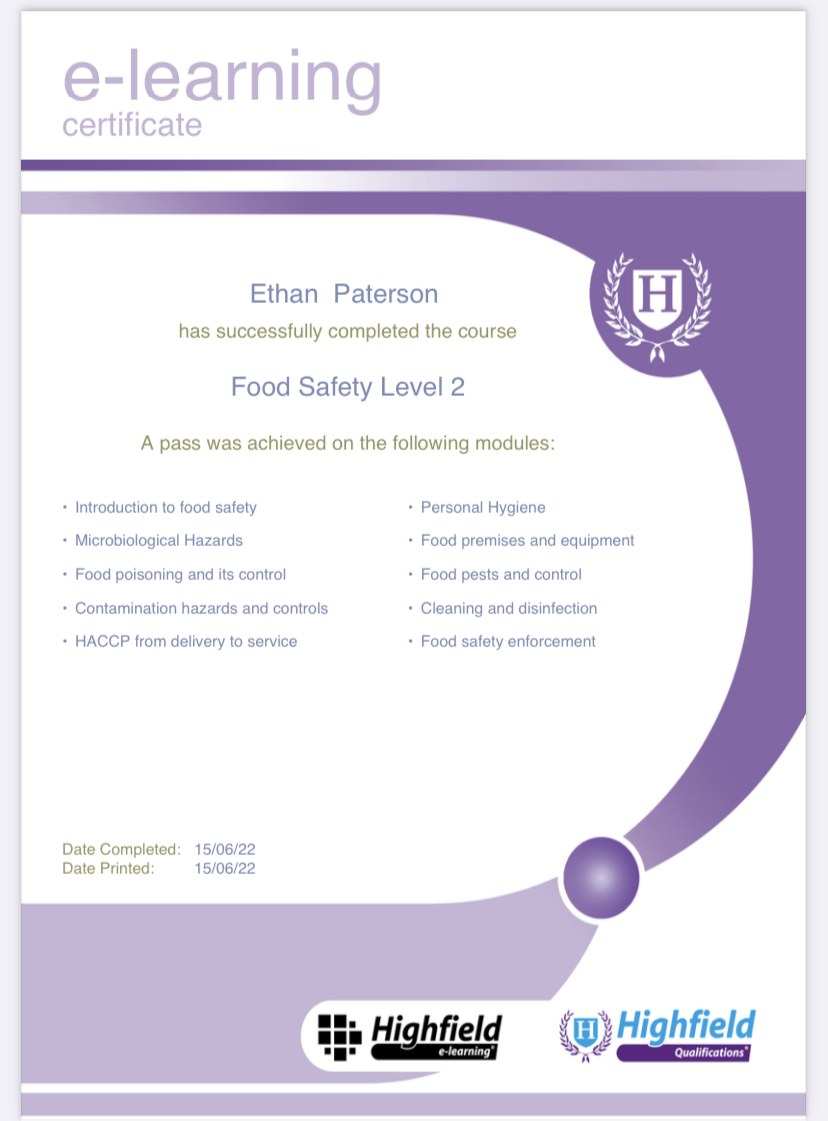 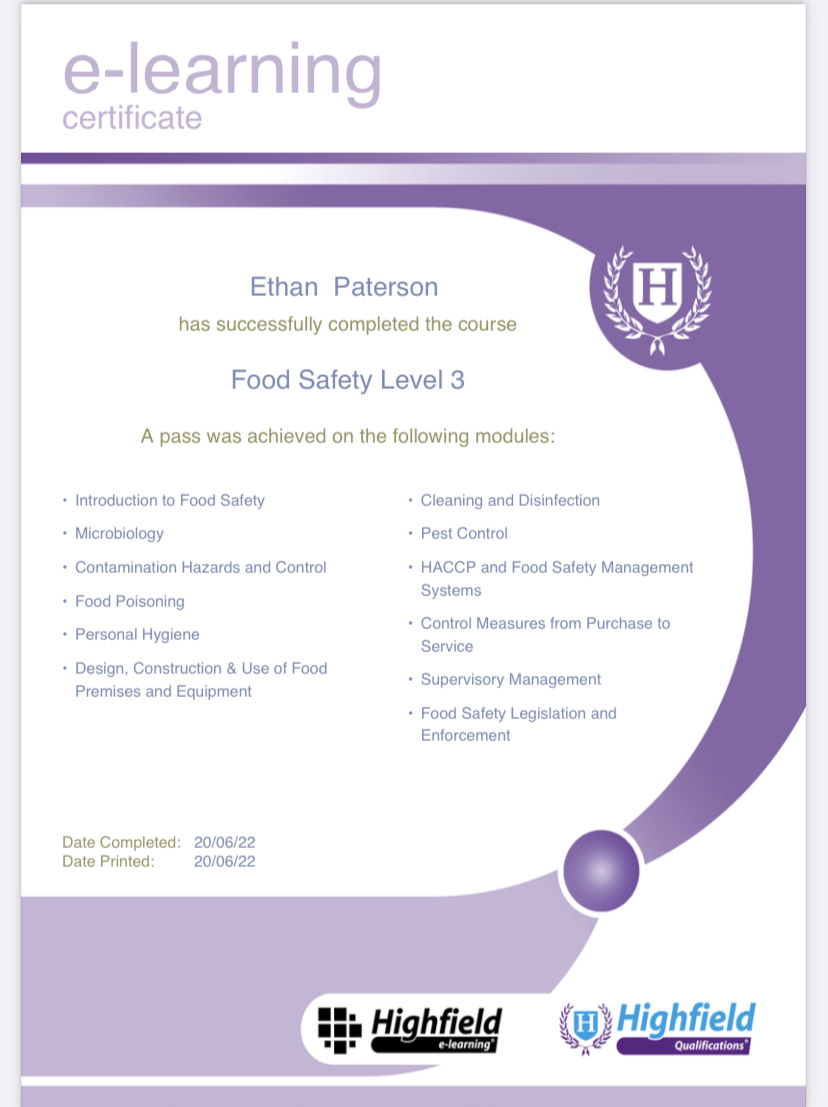 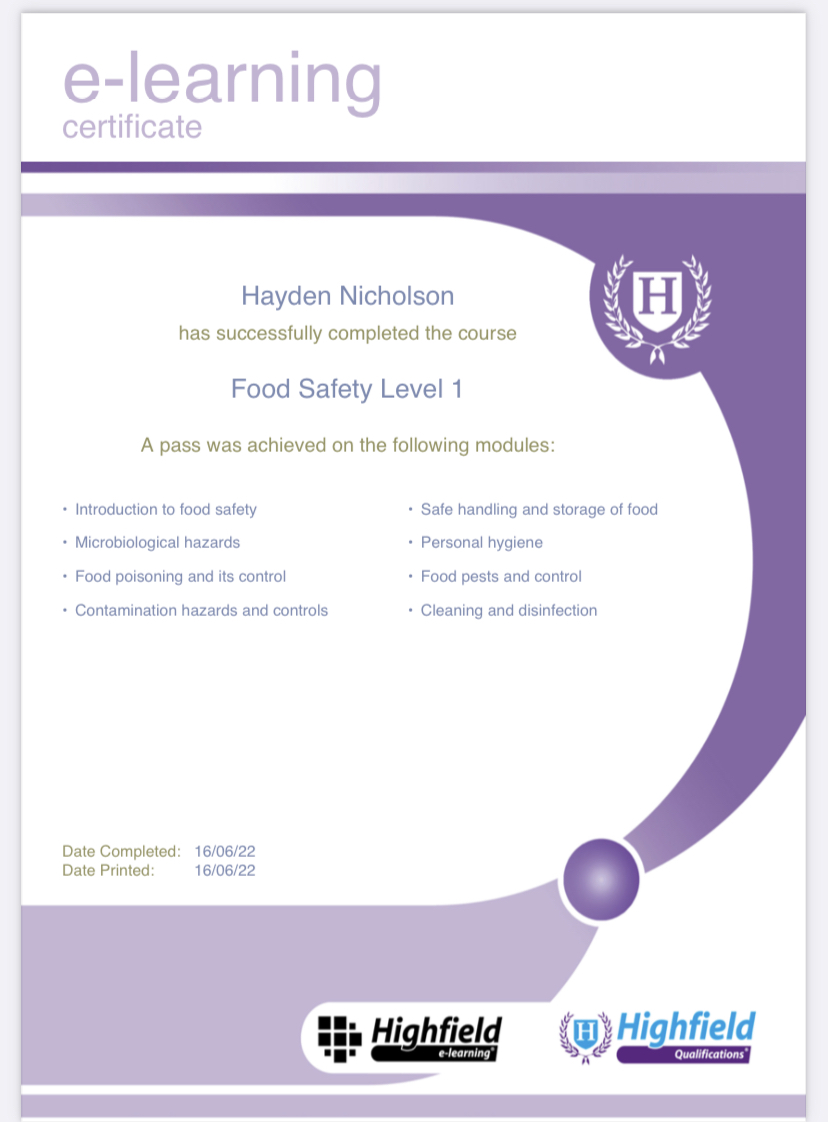 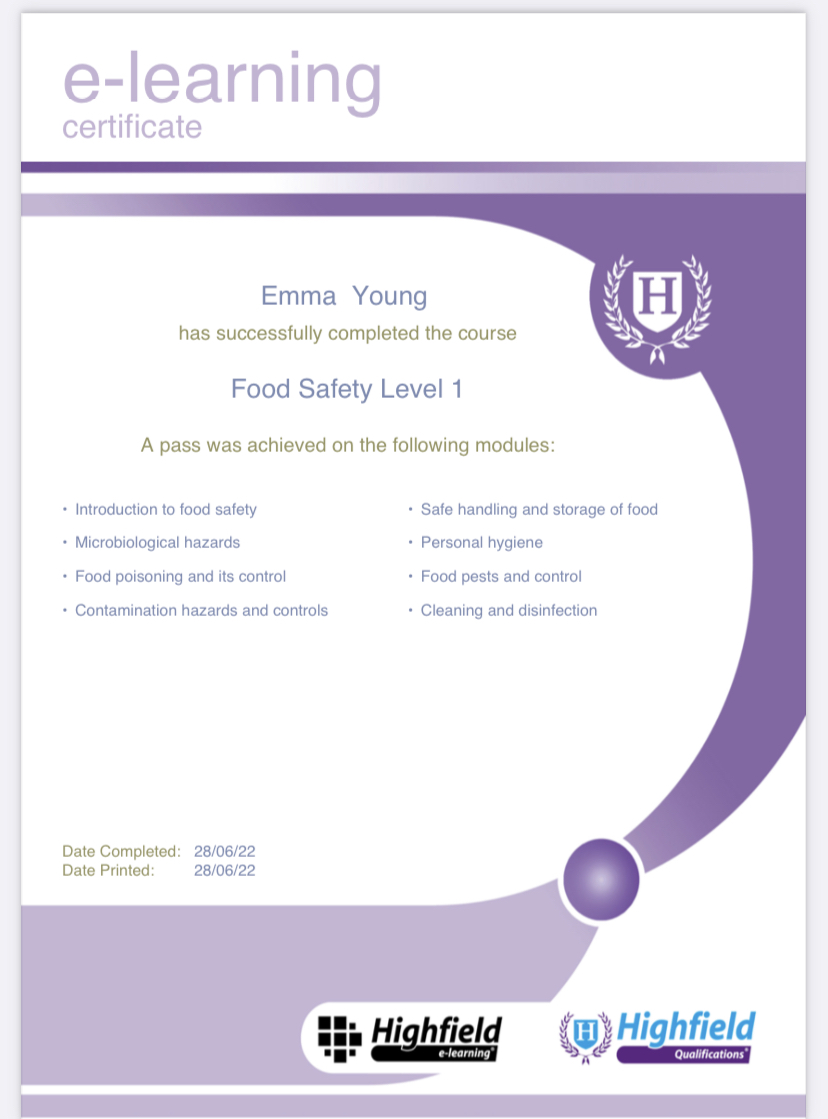 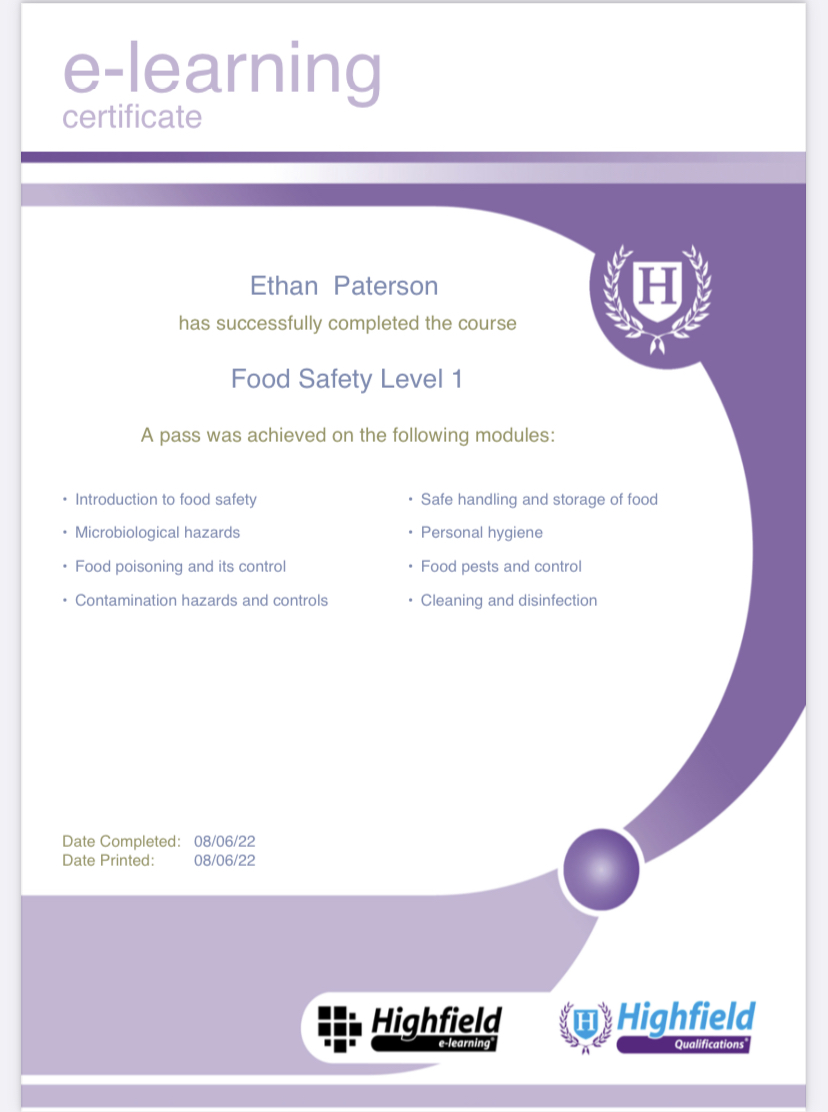 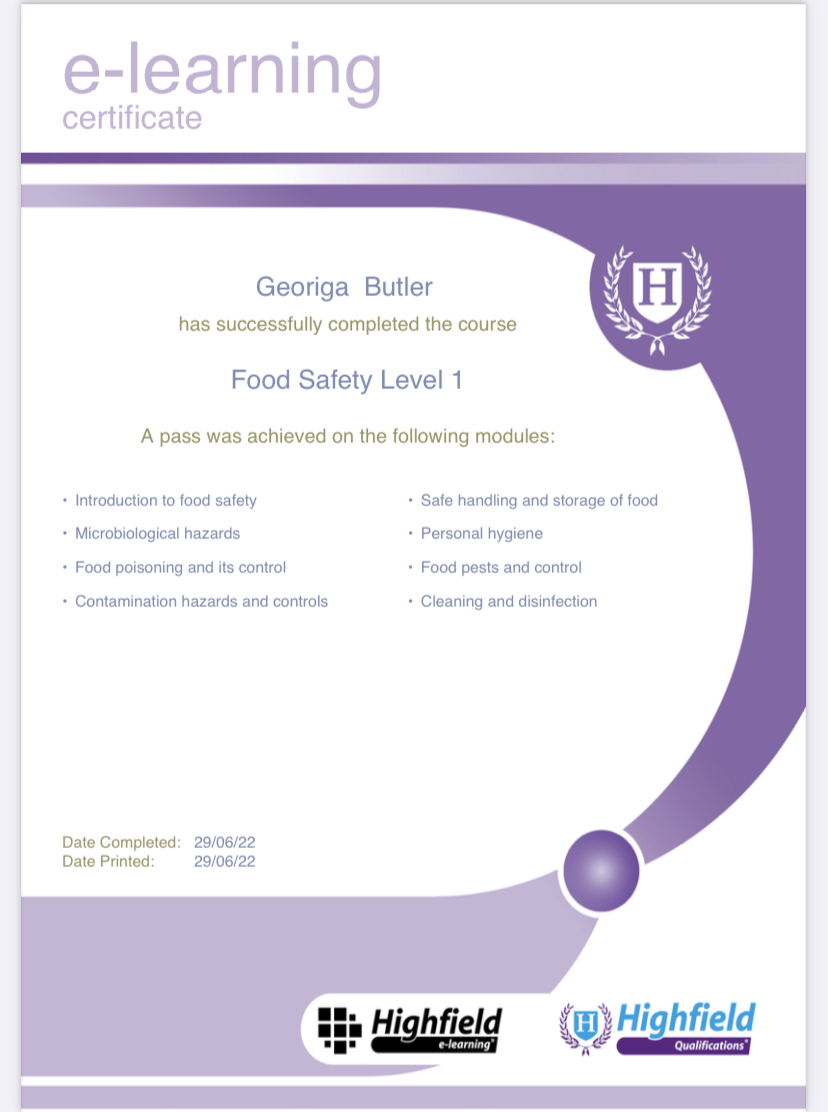 Vulnerable families &  members  of the community were given food parcels dropped onto their door steps:
Each pack contained:
Pot Noodle
Pasta & Sauce
Cuppa Soup 
Fresh veg
Pringles ,
Fresh home made soup
Various different cooking sauces 
Fruit Cocktail
Crisps 
A LOVE Mug 
Tooth Brush, & Tooth Paste, 
Pop Tarts 
Facial Mask & Hand Cream
Selection of Hot Bagels 
Selection of Fresh Home Baking 
Shampoo, Condiationer
Well Being pack Door Step Deliveries
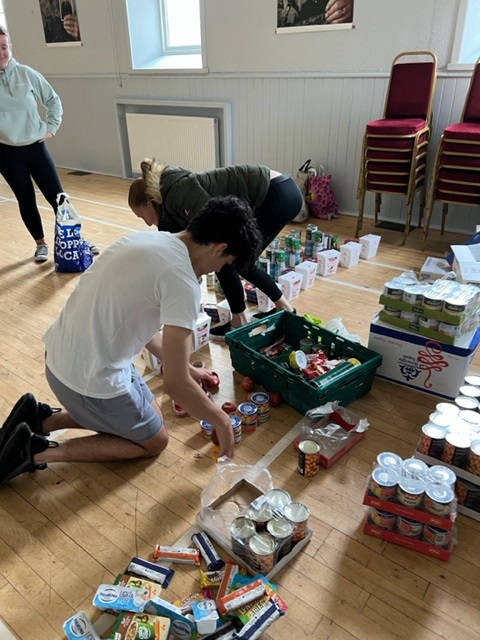 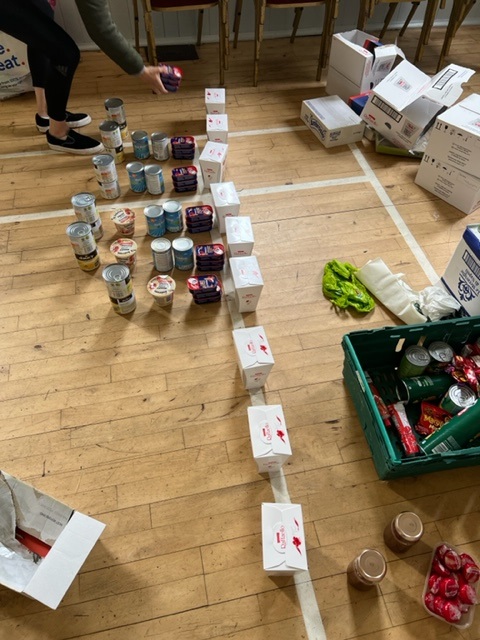 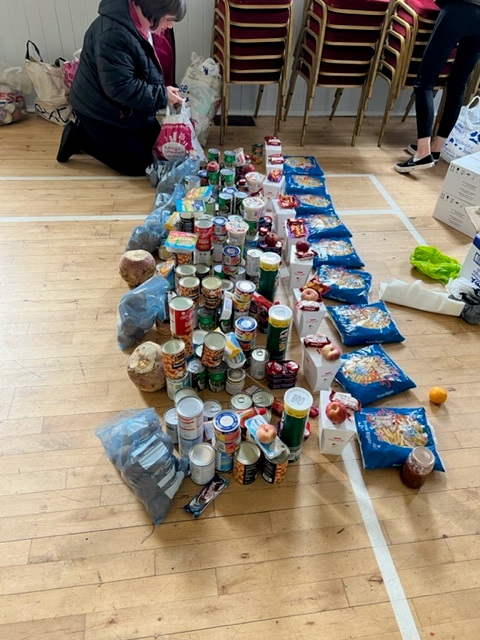 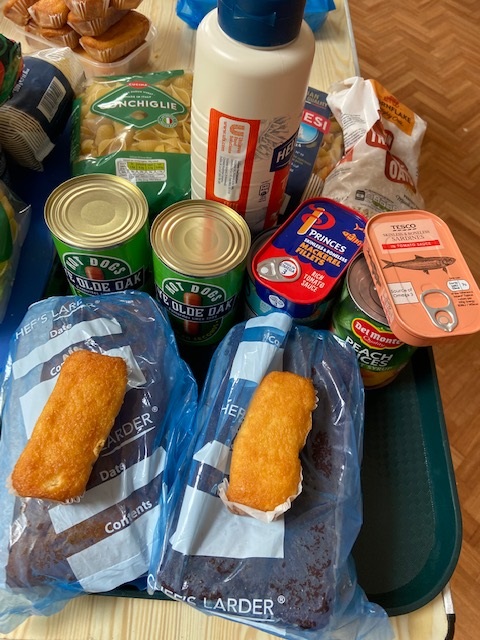 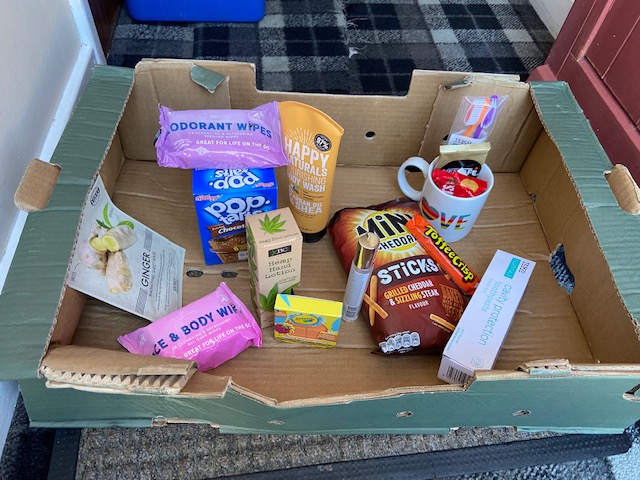 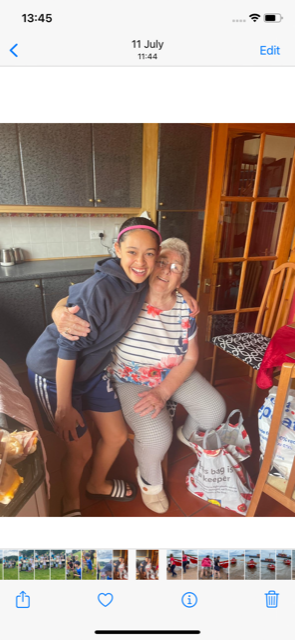 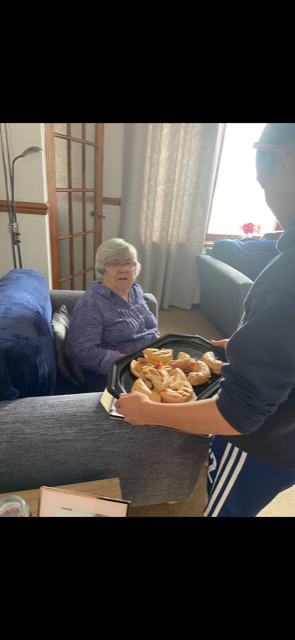 Multi-Sports sessions led by HLH Young Leaders.
Young people were offered the opportunity to take part in a range of different games,
Young people were able to meet our new Active Schools Coordinator John Mann
Transitional Multi Sports & Energise with HLH
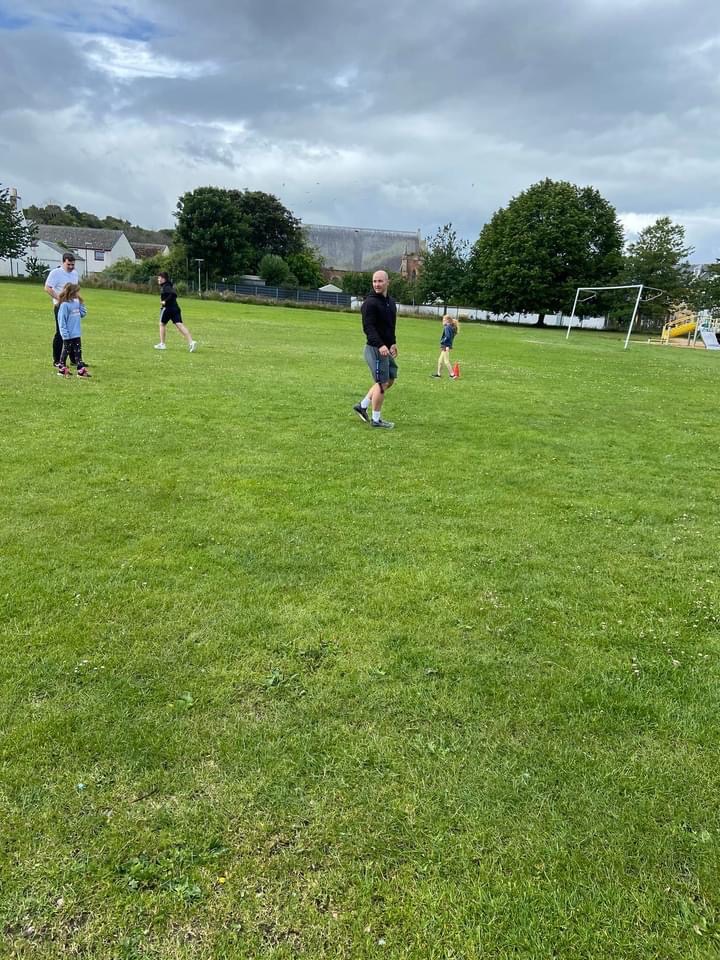 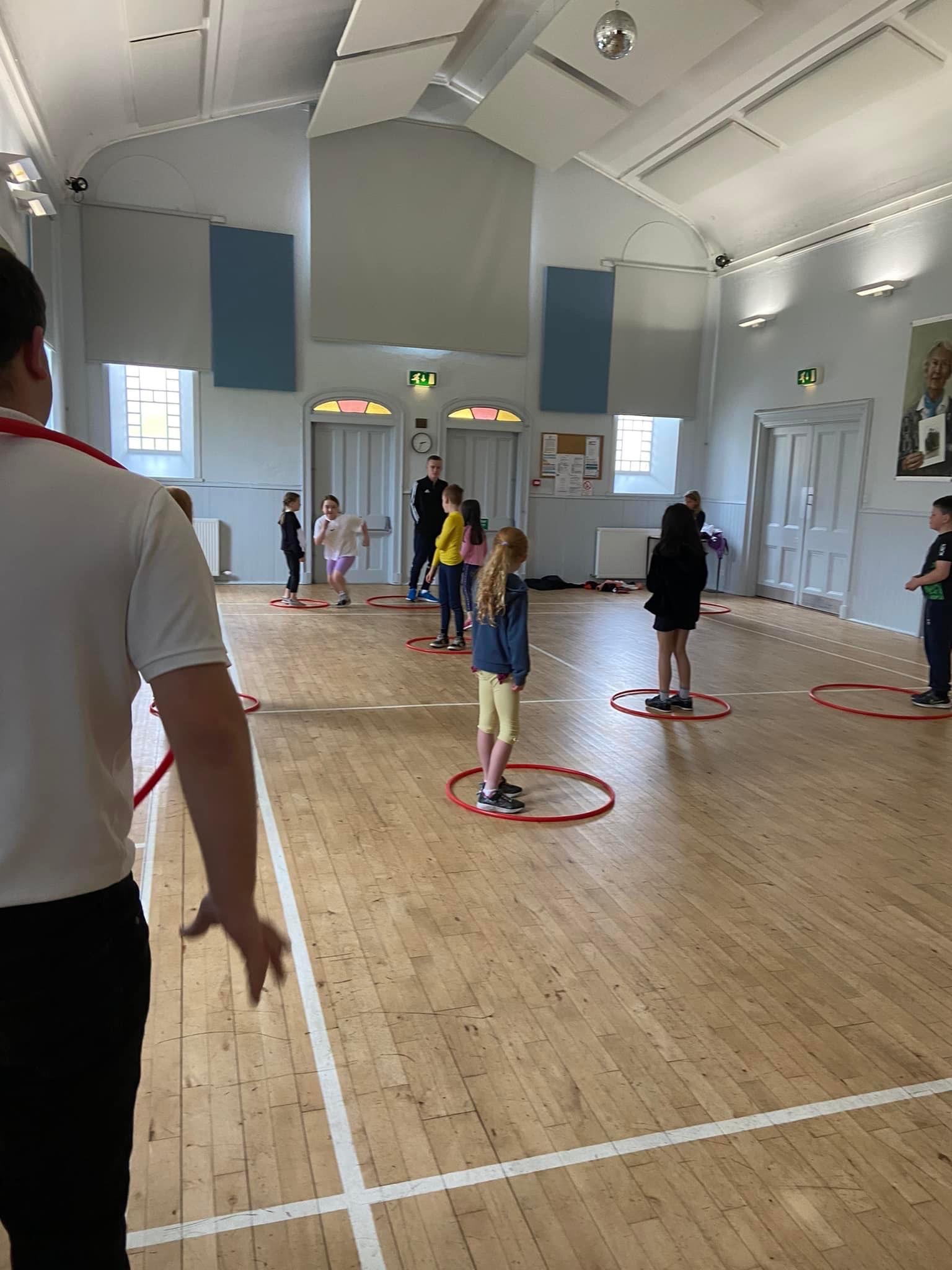 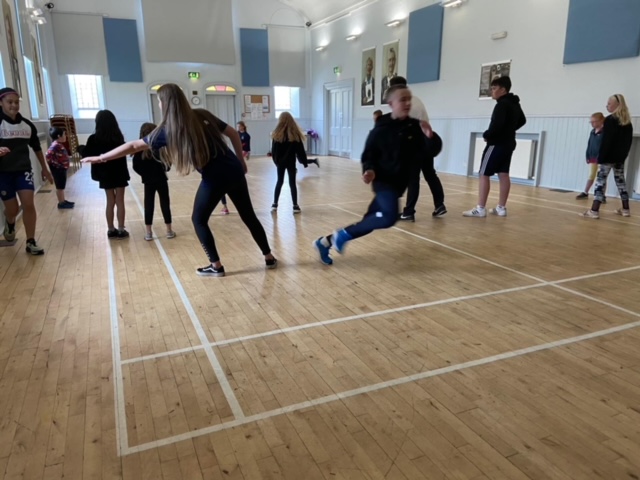 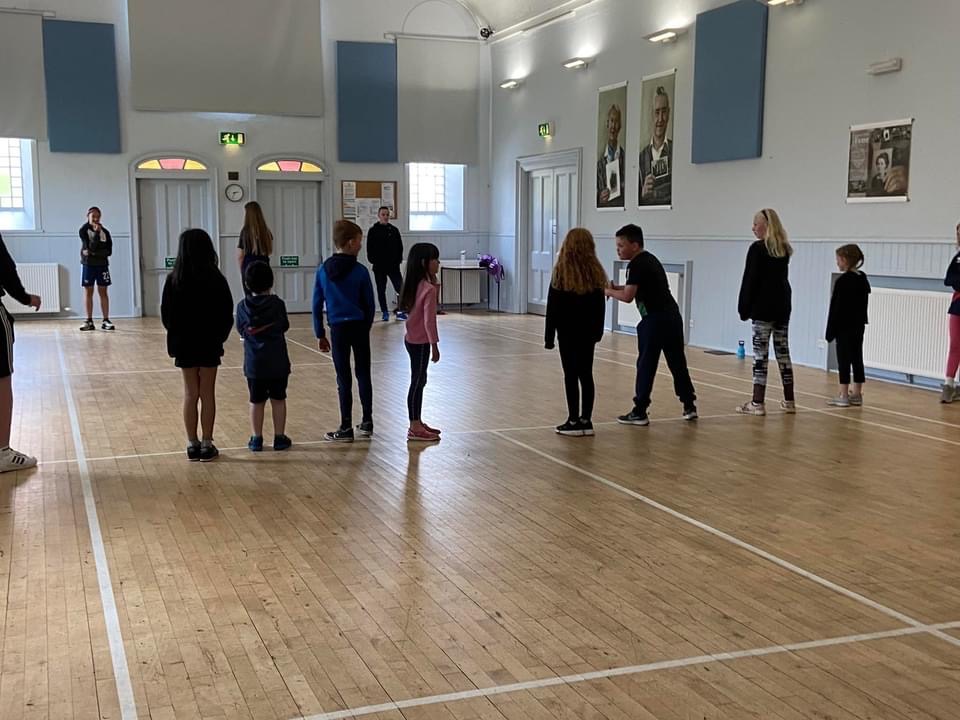 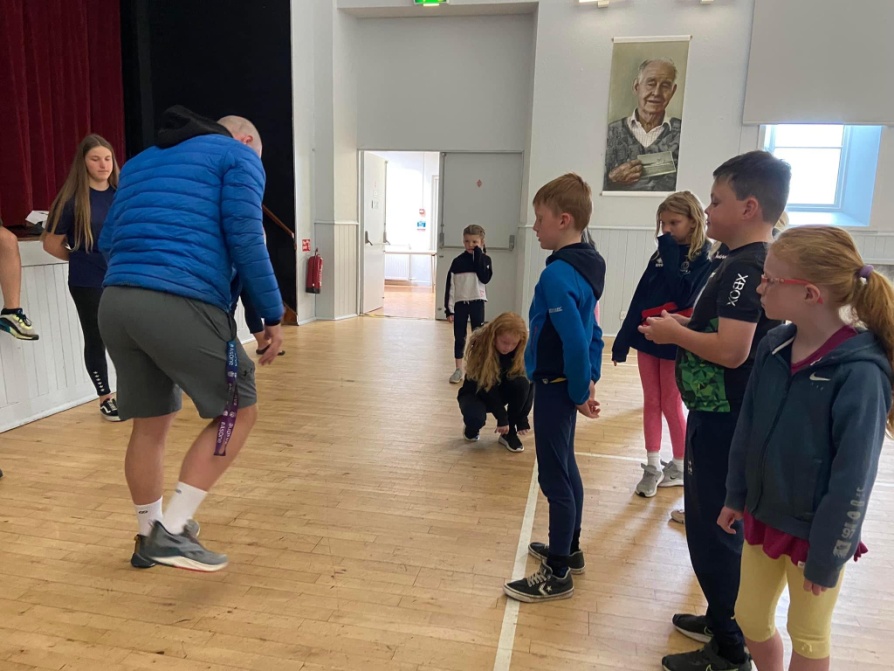 Two great days with Tommy Keyes artist  🧑‍🎨 & Cromarty Arts Trust working in partnership with Cromarty Youth Cafe and our budding young Artists get yourselves along to the Victoria Hall park and see the Amazing and Creative Graffiti Art 🖼 Boards an Free Outdoor Gallery to brighten your days viewing 
Young people learned how to design on a piece on paper, the various style options, paint control techniques for outline and fill in, colour choice and the various effects such as highlights, drop shadows and 3D by using Spray Paint,

Young People loved the sessions
Graffiti Art Workshop’s
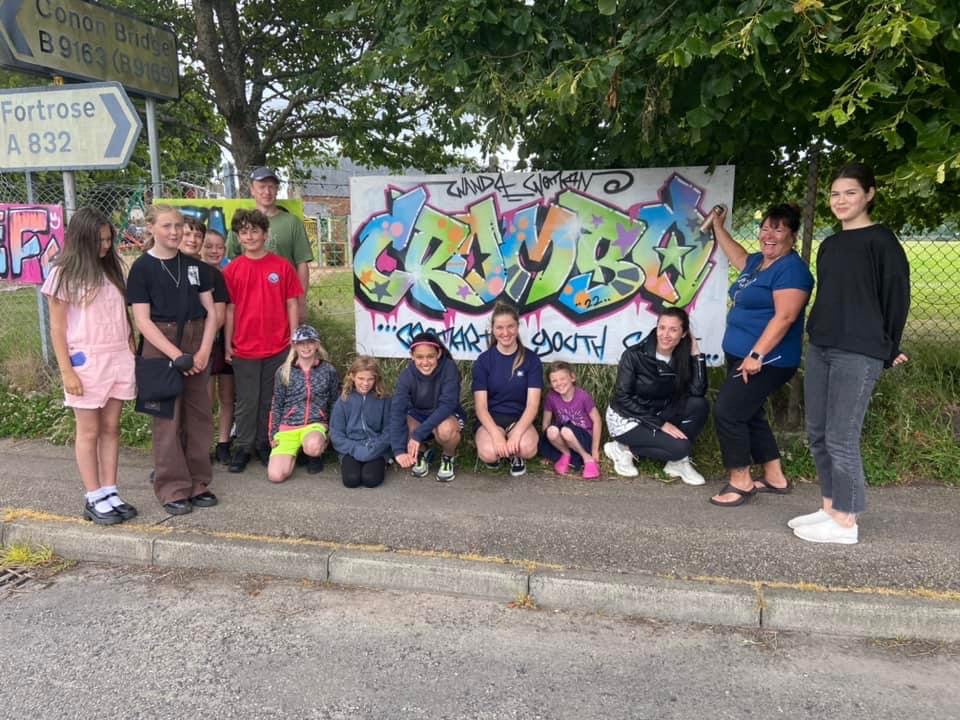 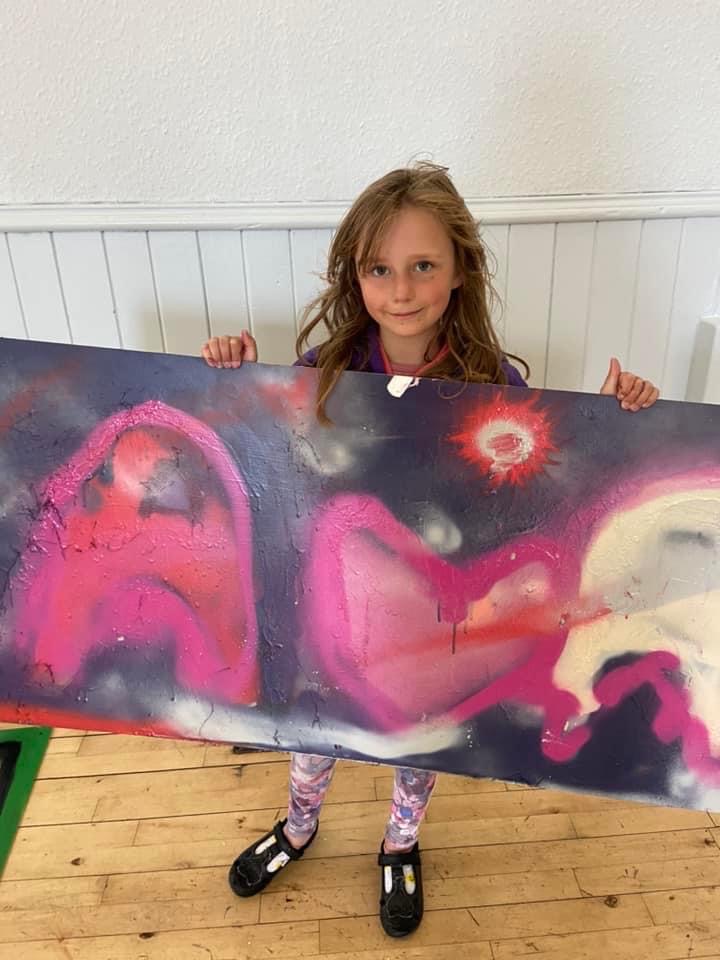 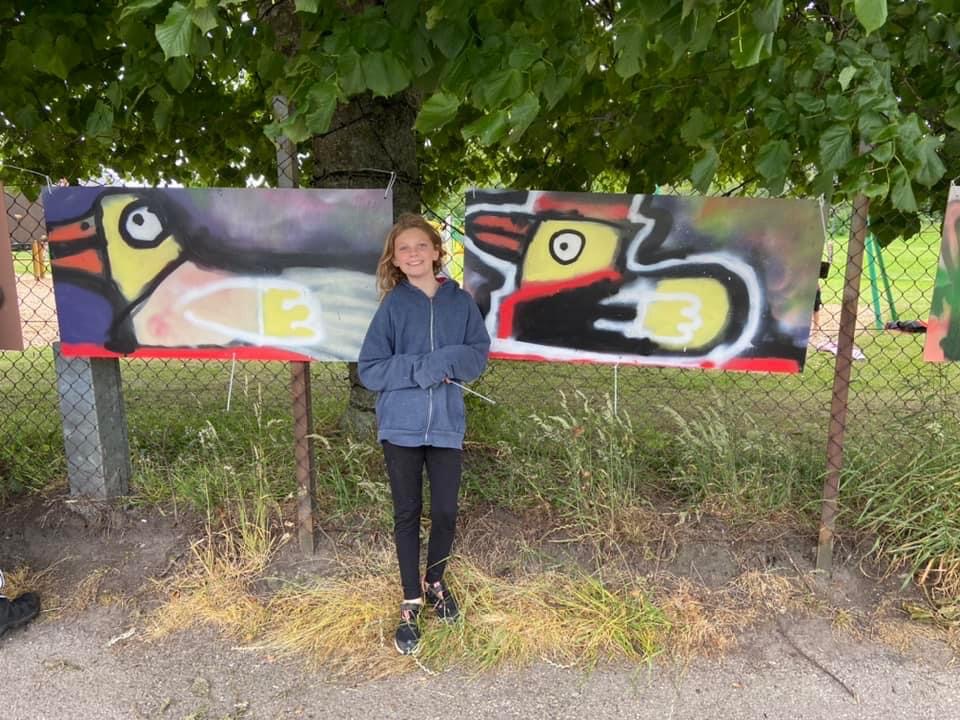 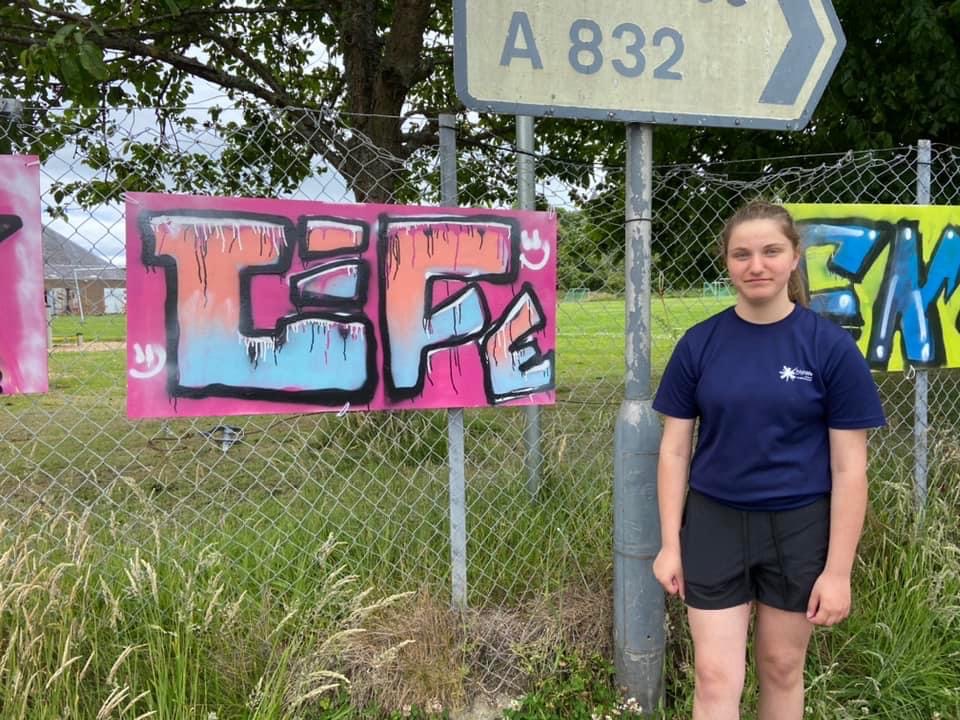 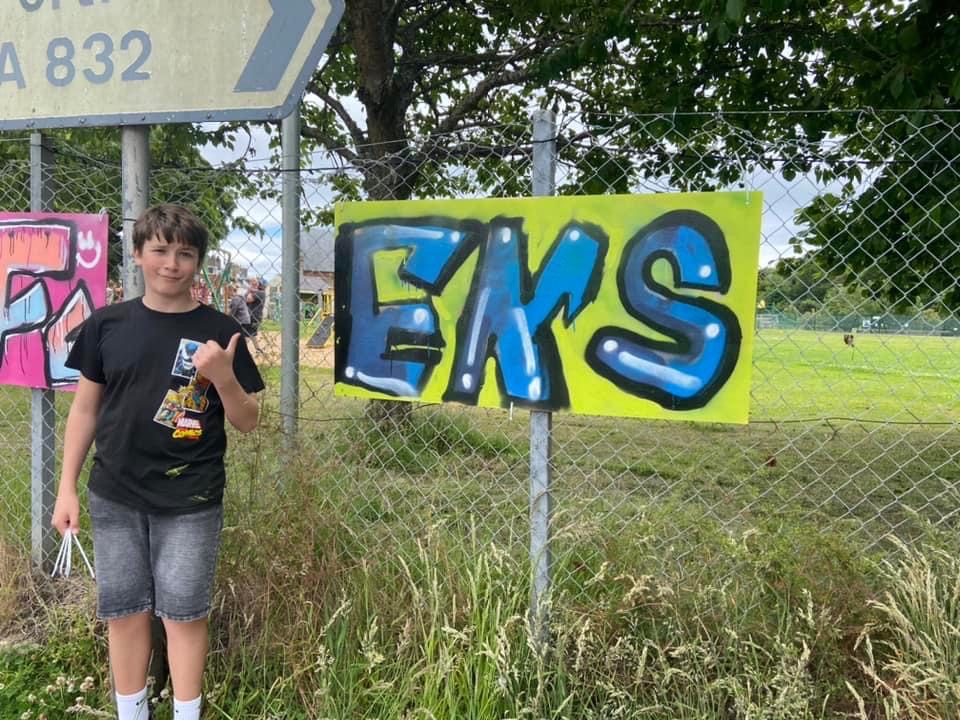 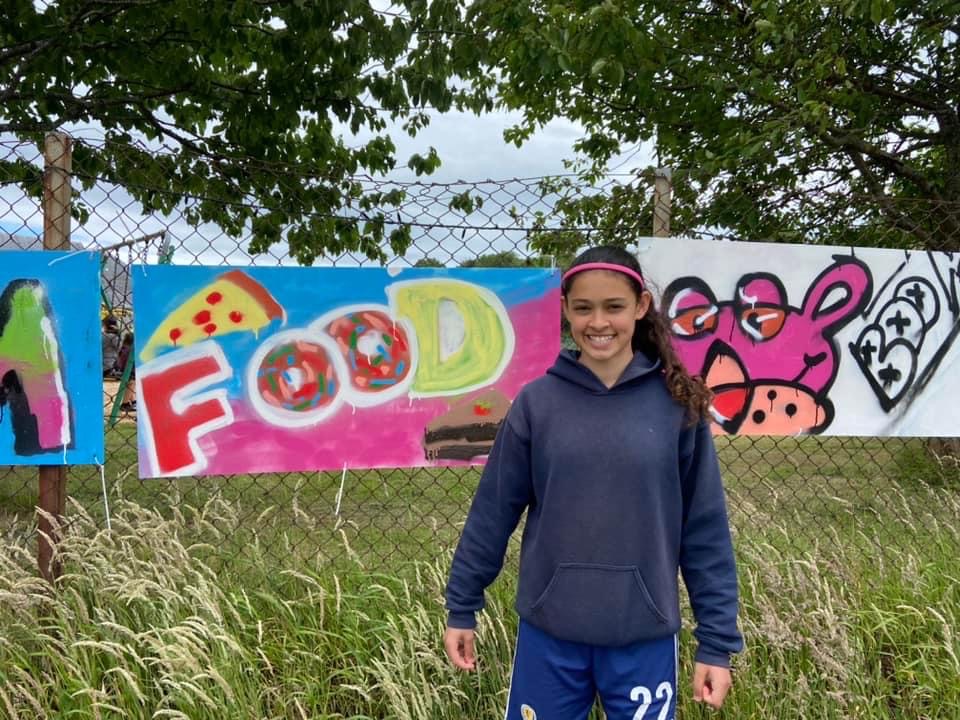 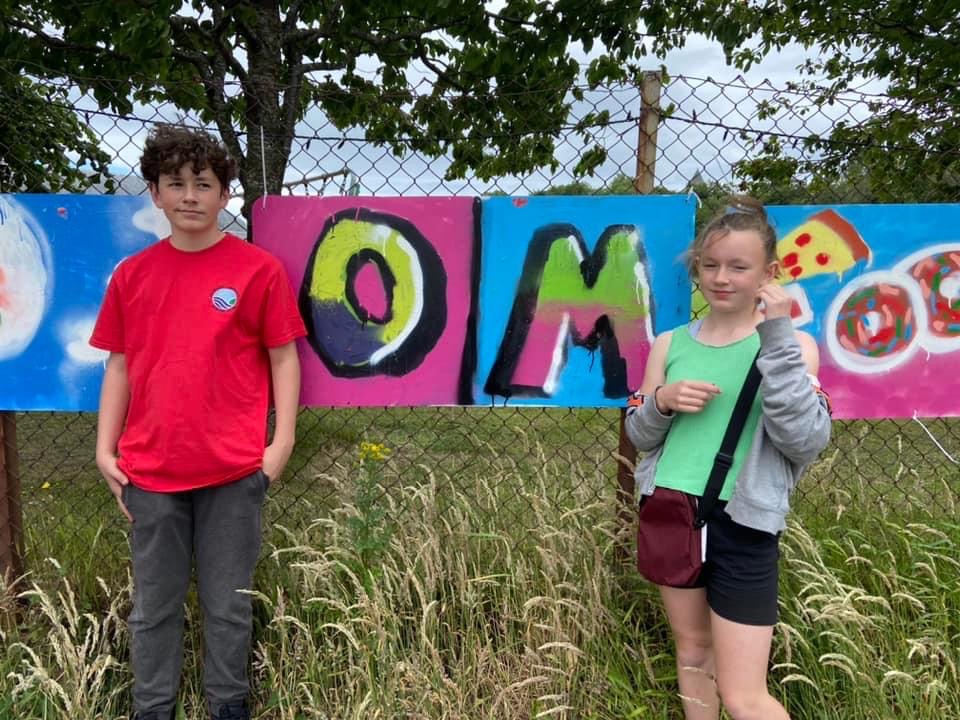 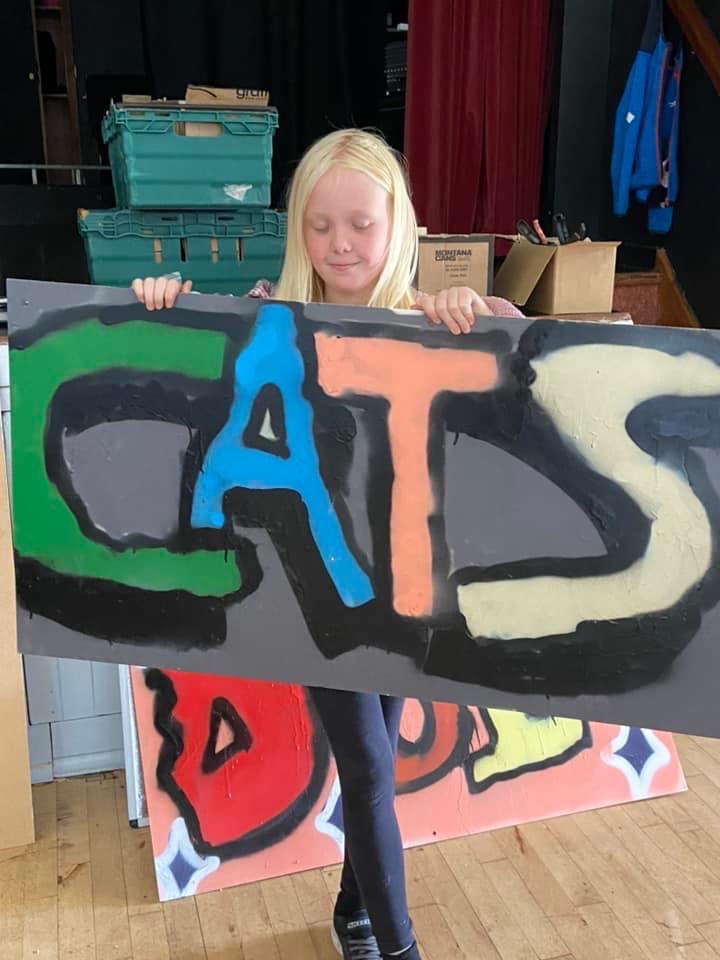 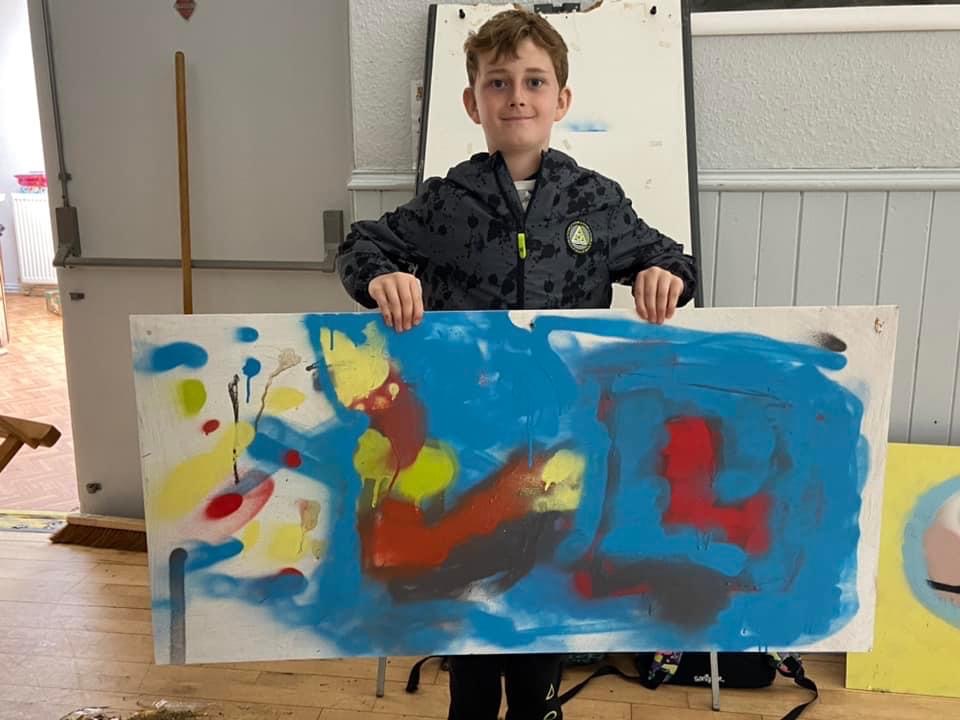 Football Academy with Inverness Caley Thistle
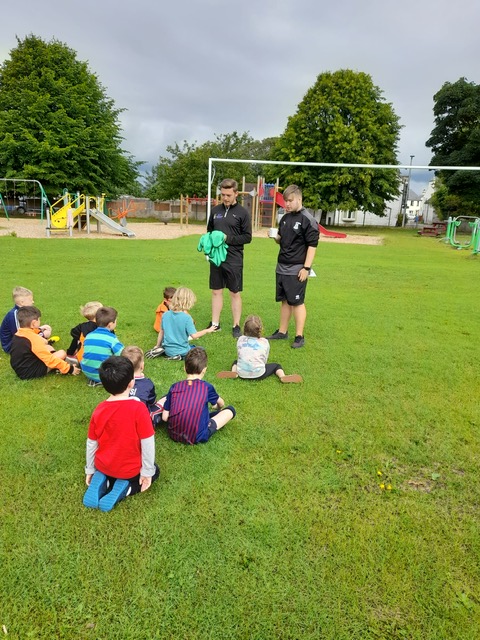 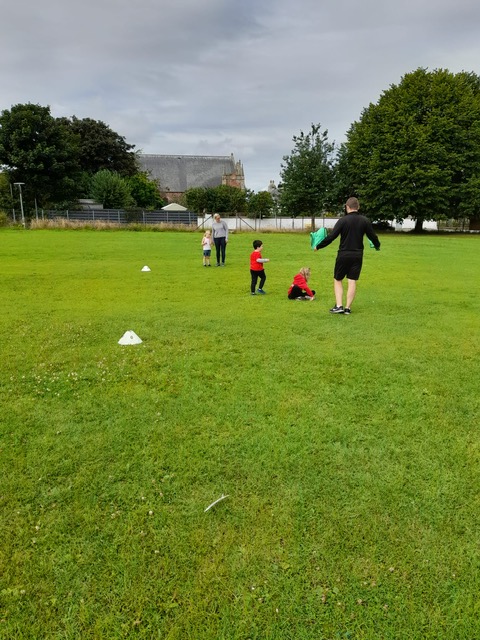 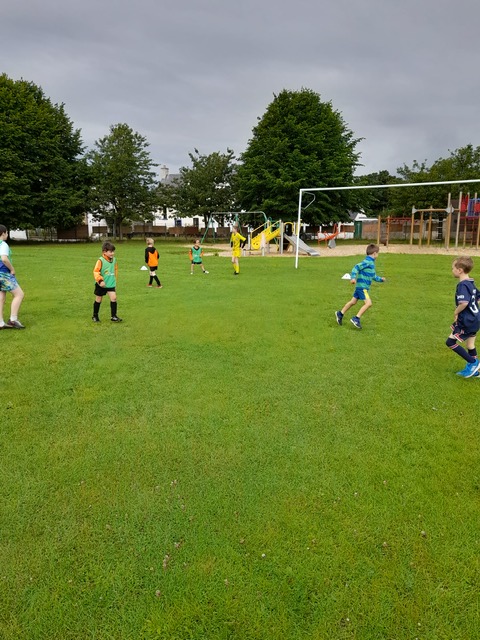 Residential to Fairburn
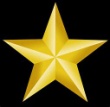 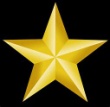 Evaluation of Fairburn
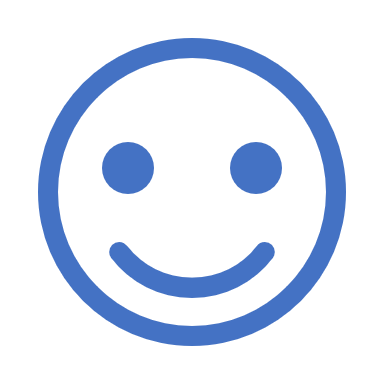 Food was amazing 
WE had the time of our lives
We want to come back for longer 
Accommodation was great 
Amazing instructors 
Great Time
Staff were brilliant
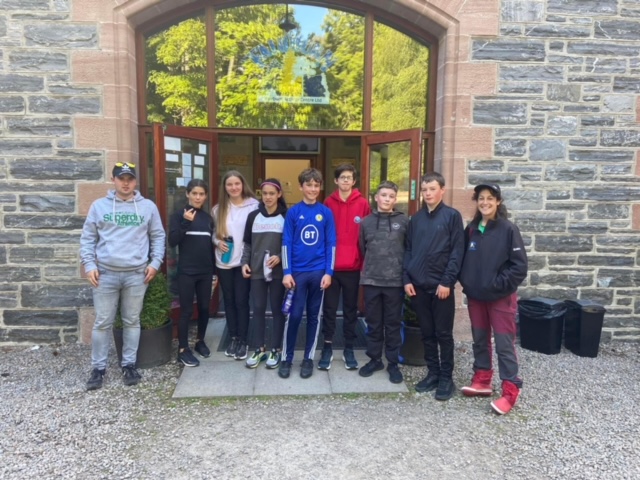 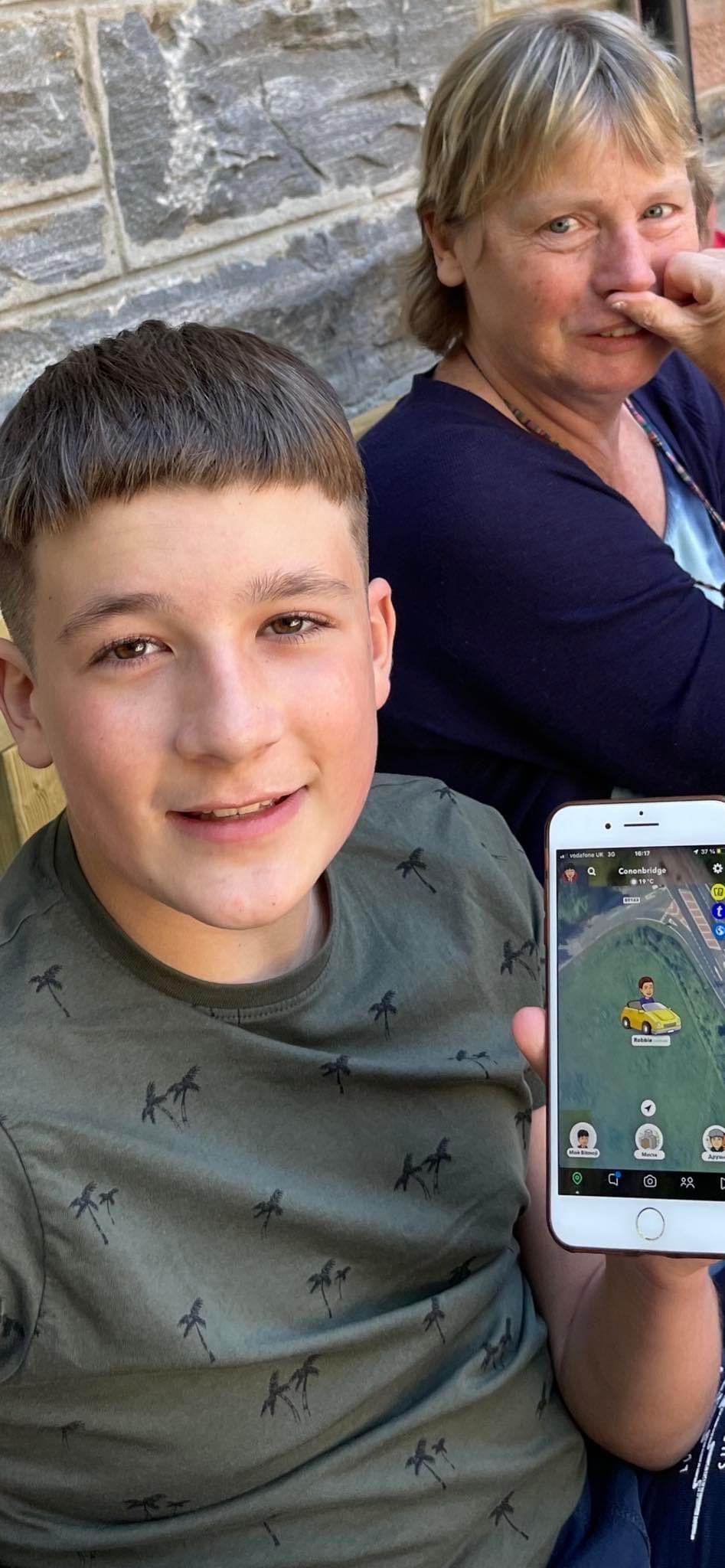 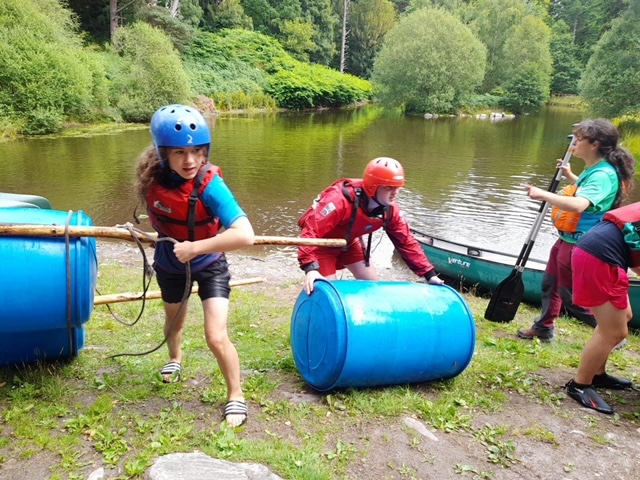 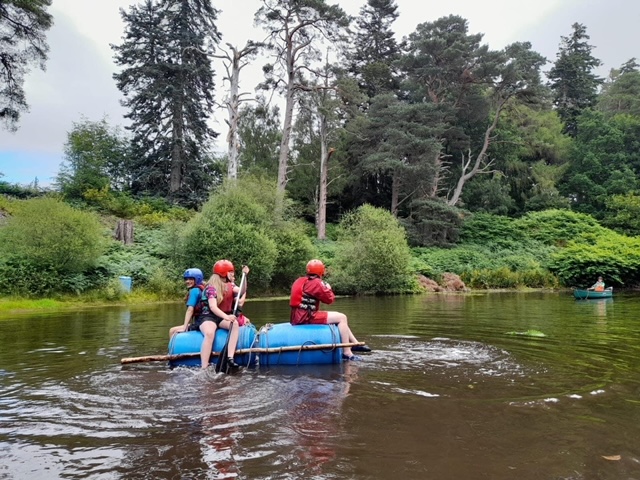 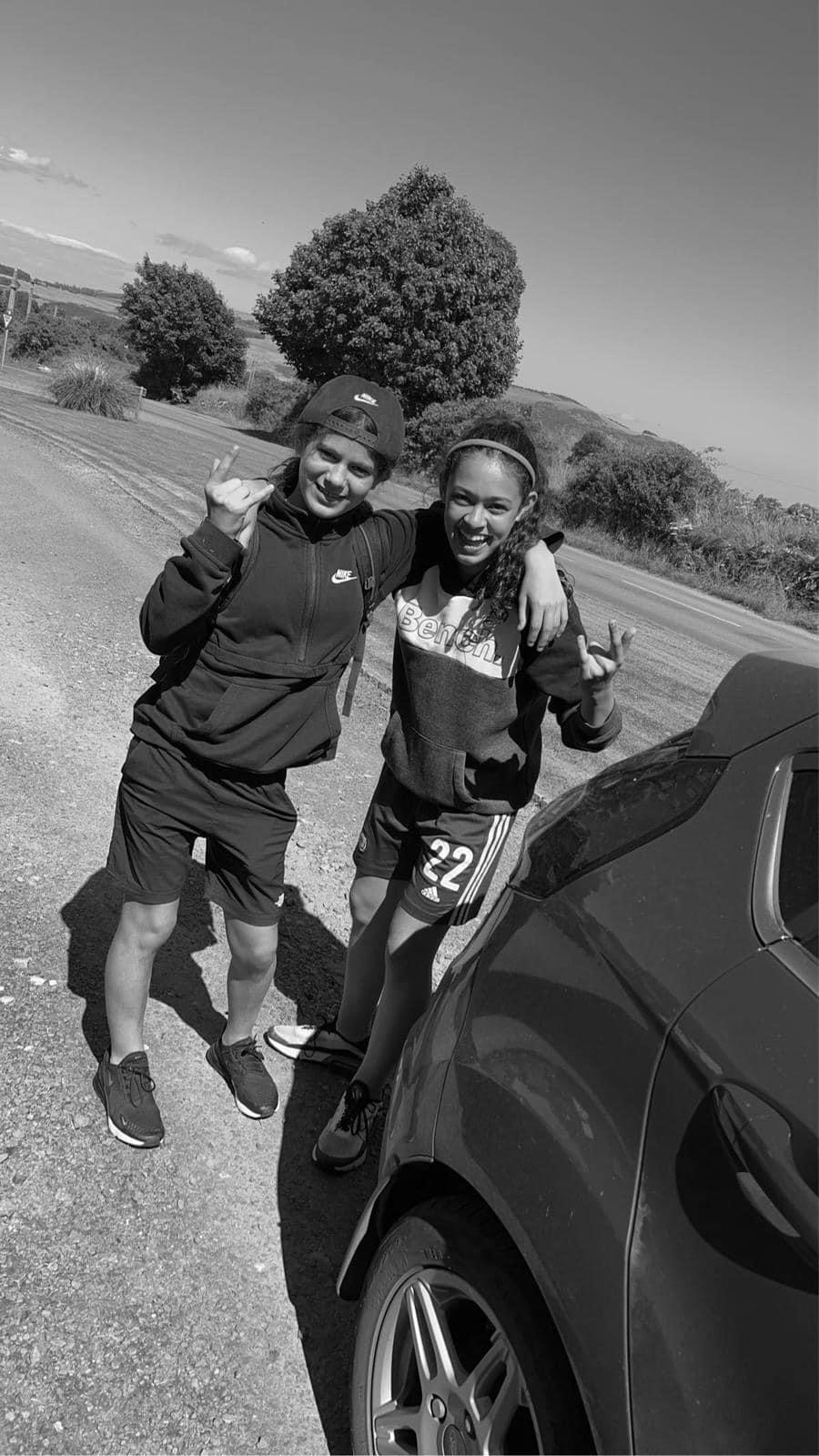 Platon Finding Robbie on Snap maps
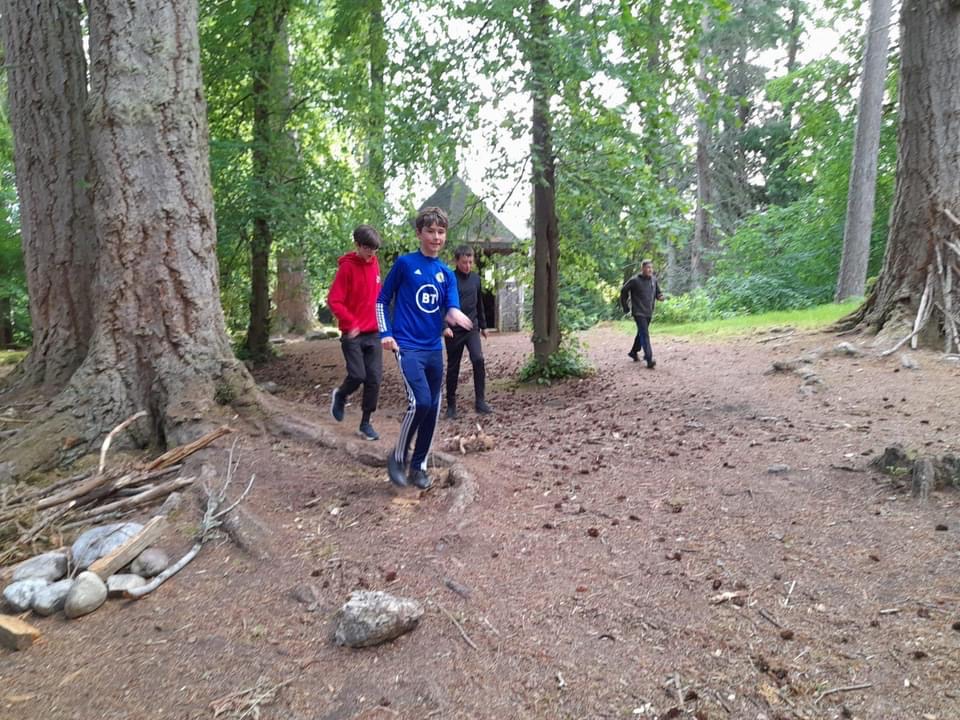 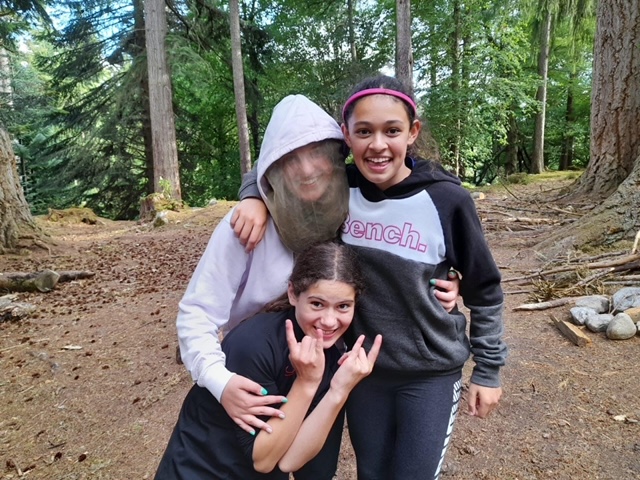 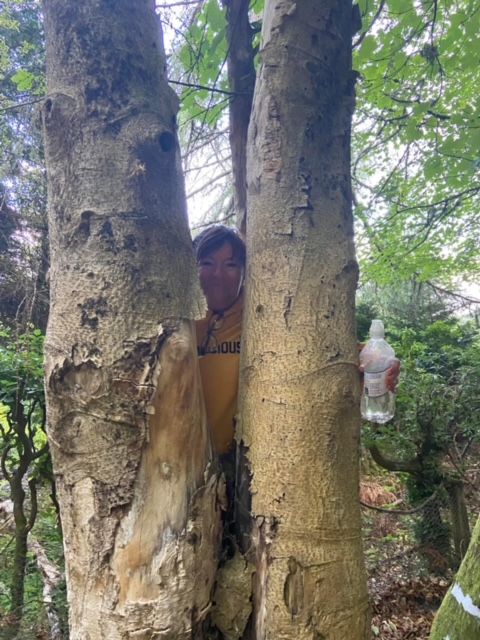 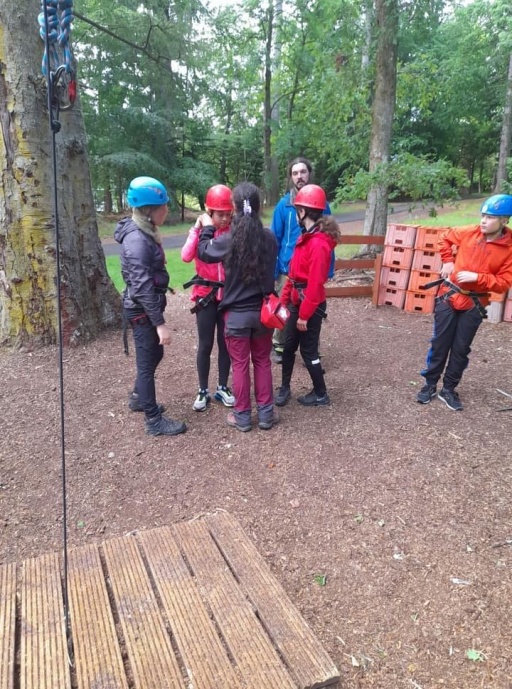 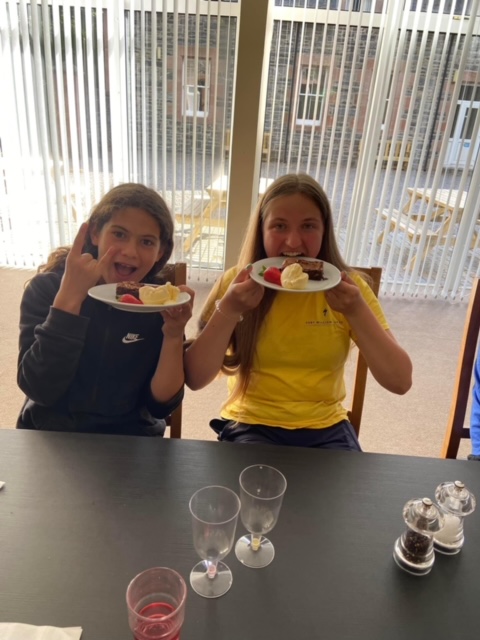 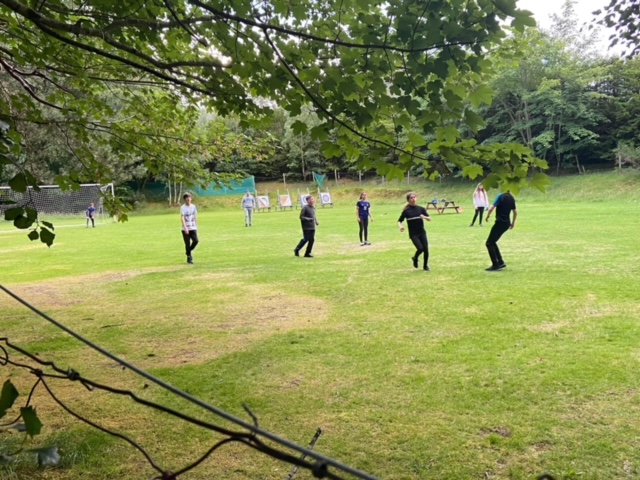 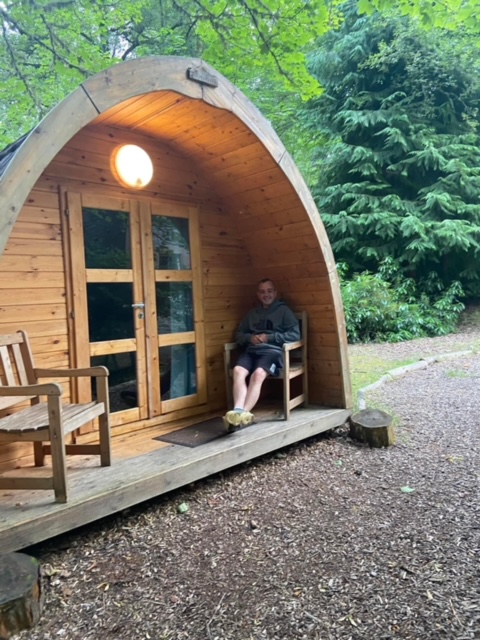 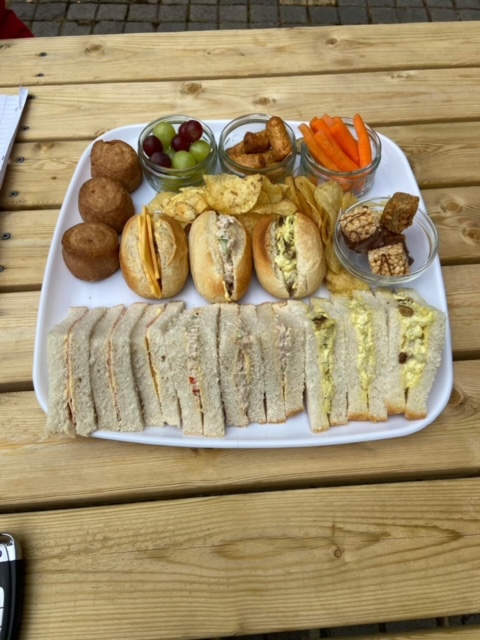 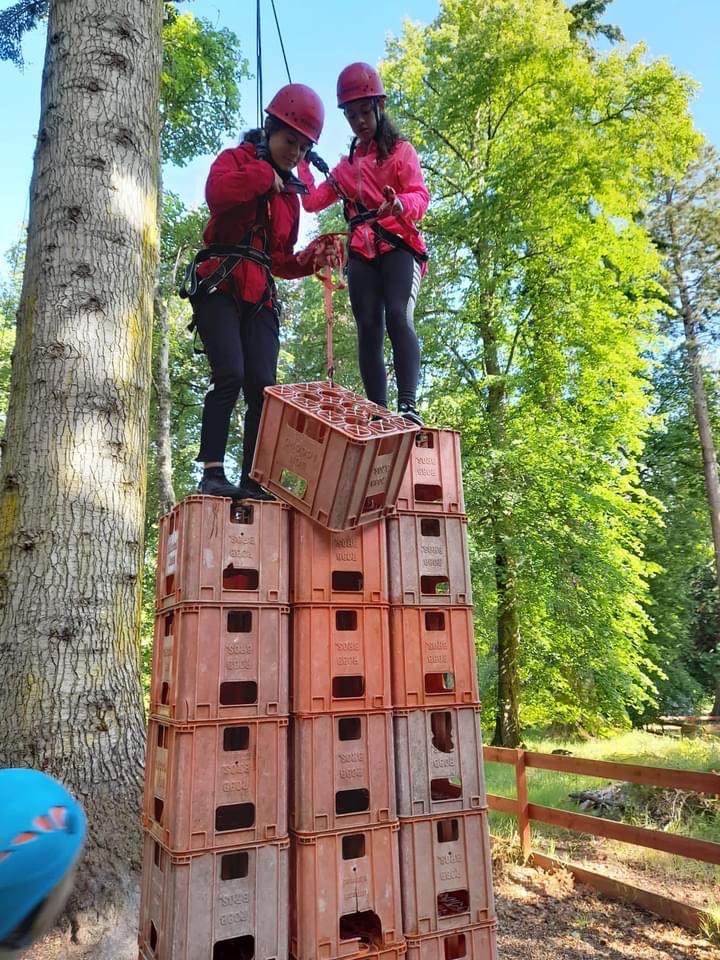 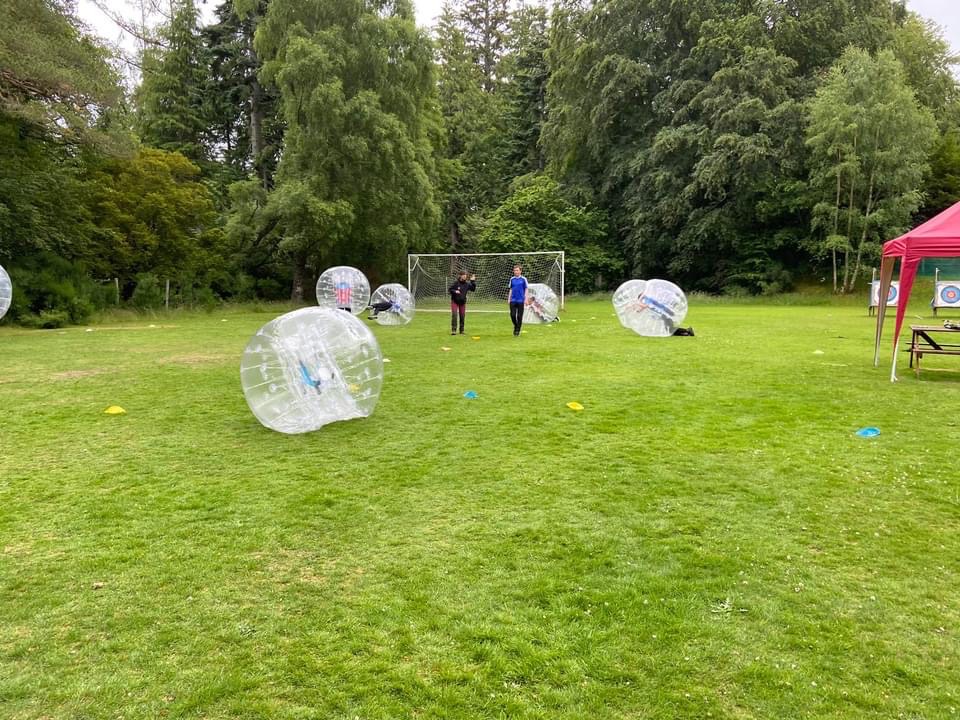 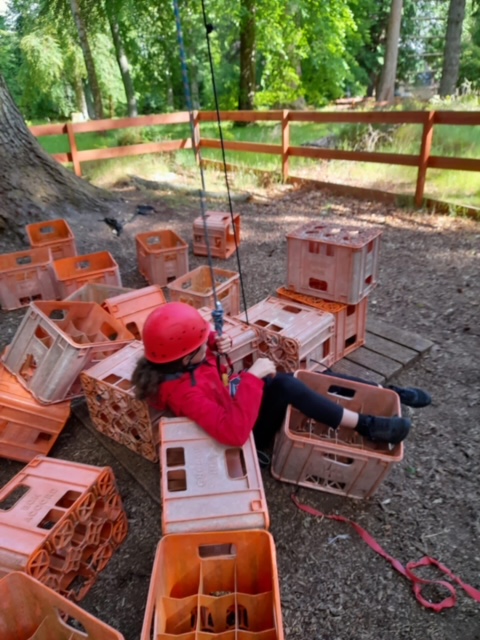 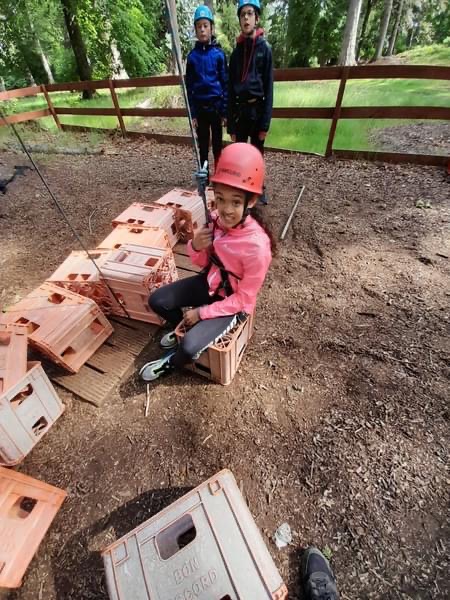 Creativity in care Workshop
Great to have Karrie & Chris from Creativity in Care back to continue our sessions  talking about what lockdown was like, what did you miss, what did you do? 
Lots of chats and conversations whilst taking part in arts and crafts making Hand Made Puppets great to see the puppets from the Lebanon 
Huge thank you to our HLH Young leaders and our Youth and adult volunteers for working with Wanda to create a Super Deluxe Buffet 🍎🍉🍒🥑🥥🍏
Huge thank you to Michelle for her Triple chocolate brownies mmm Mary for The Best Pancakes 🥞 and homemade jam Oskar and Matilda for white and milk chocolate 🍫 muffins 
Massive thank you to Ethan for baking for 7 hours on Sunday and working all Mon also 
Roast Beef 🥩 and Horseradish sandwiches Chicken snd Beetroot Chutney sandwiches 🥪 , Sizzling Sausage Rolls
Egg Mayo With baby toms
Gingerbread with fiery ginger, Earl Grey T loaves
Chocolate Cake for John, Cherry 🍒: Plain Scones
Glace Cherry Loaf Sticky Lemon 🍋 Fancies
All Butter Shortbread
Mini Fruit Strawberry 🍓 Pavlovas
Cheese and Biscuits 🍪
Food 🍱 boxes delivered
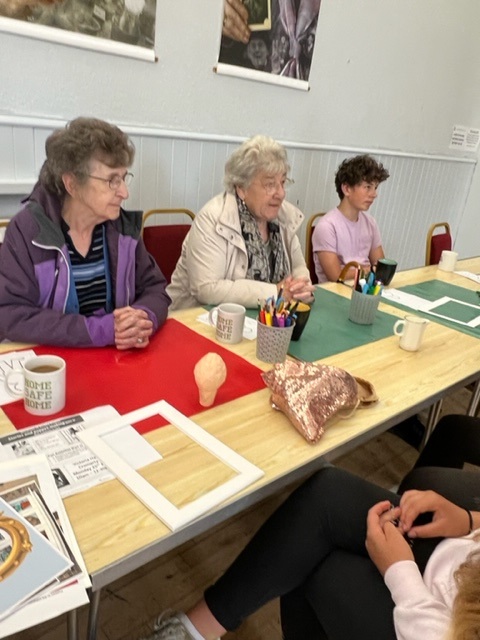 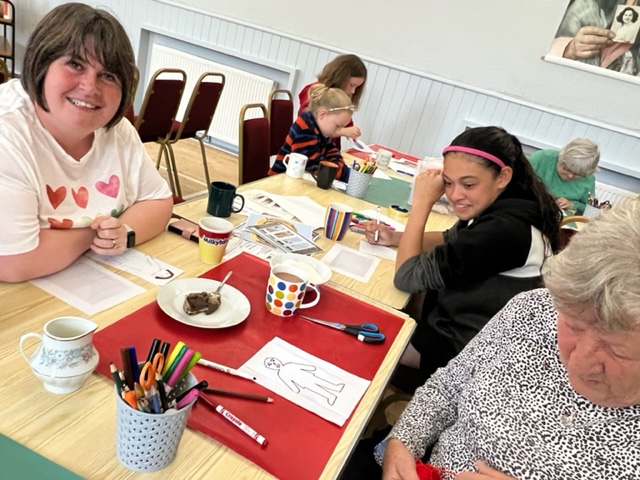 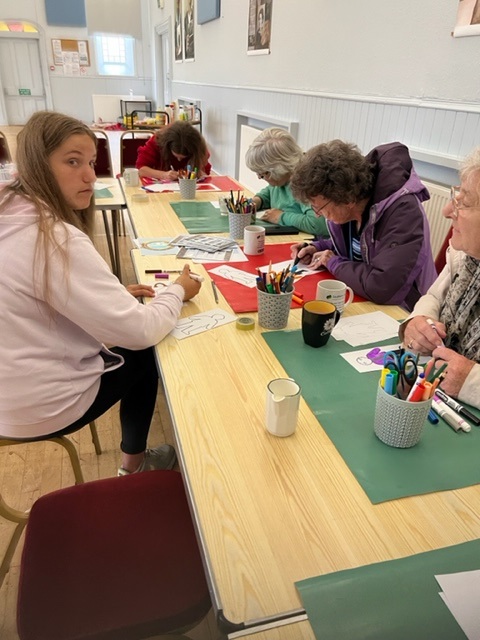 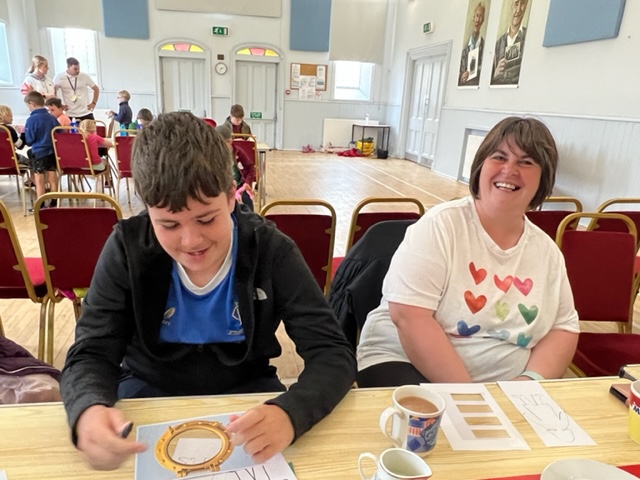 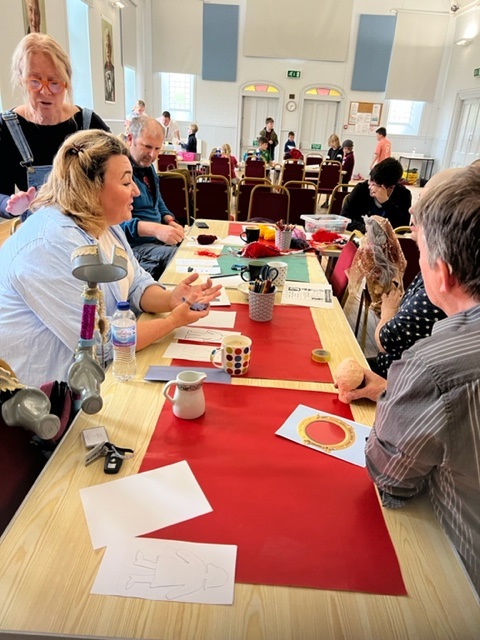 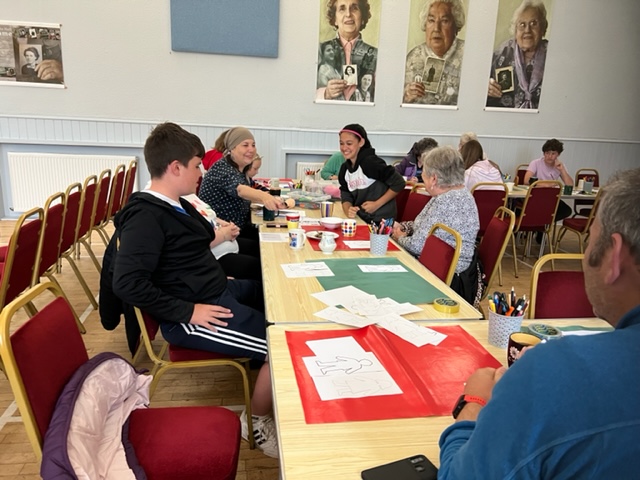 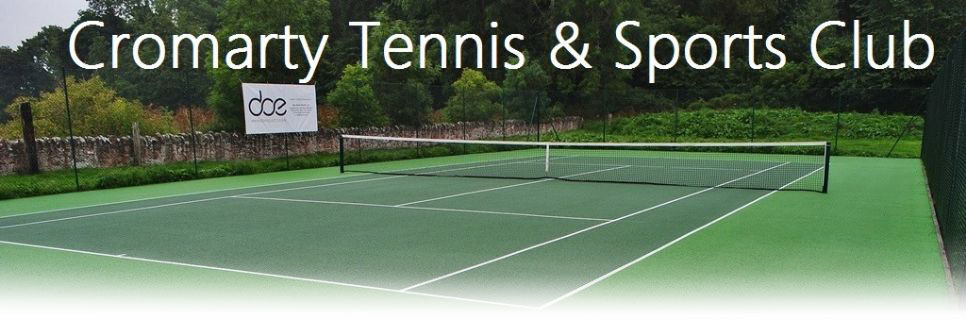 Tennis coaching
In Partnership with Cromarty Tennis & Sports Club there was a week long Tennis Camp held for young people,
Each session young people were improving on there tennis skills & drills
Huge thanks to Vicky for organise the tennis coaching week.
Vicky also organised The Crombeldon Tournament
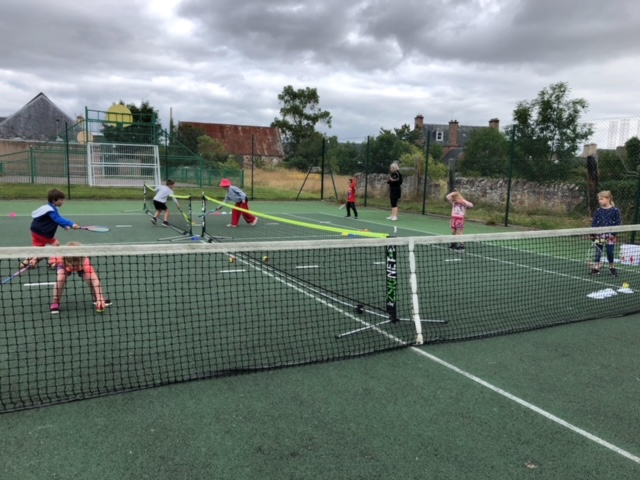 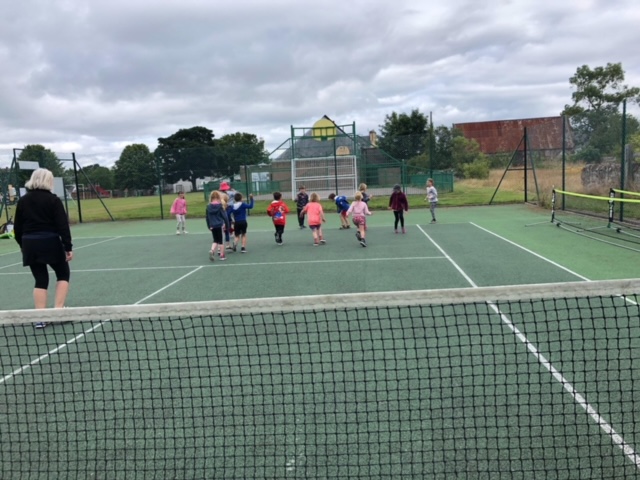 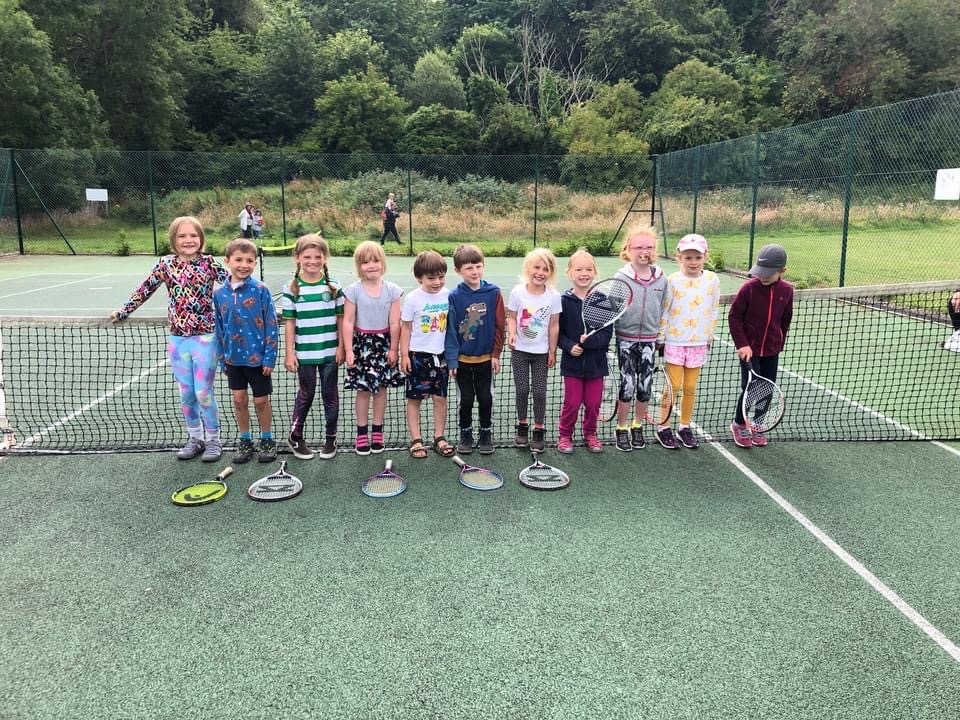 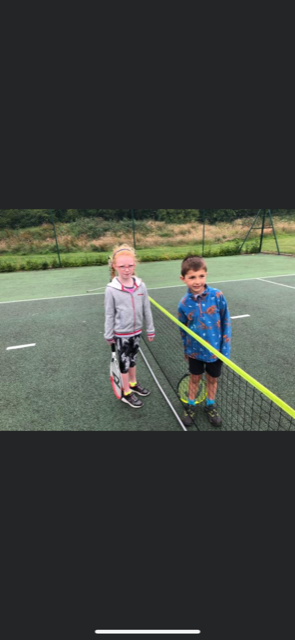 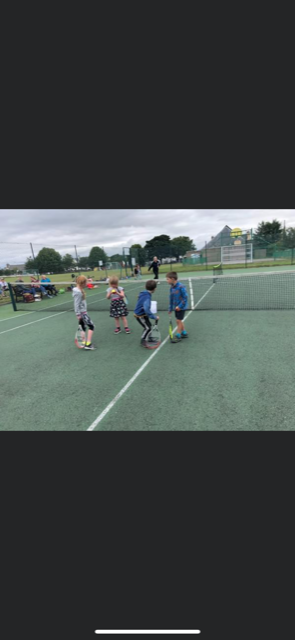 Rugby Coaching with John Mann
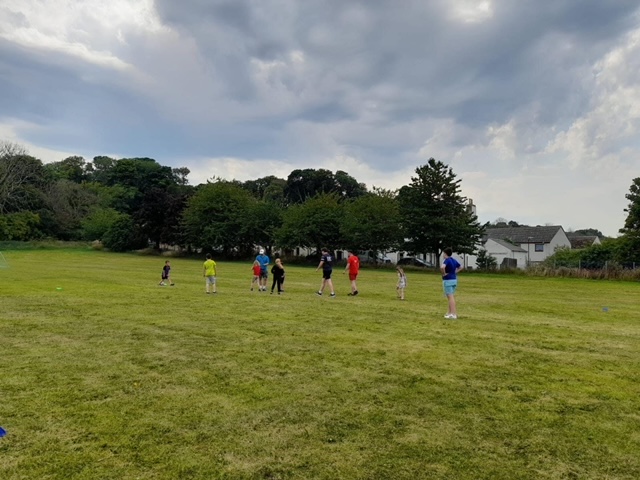 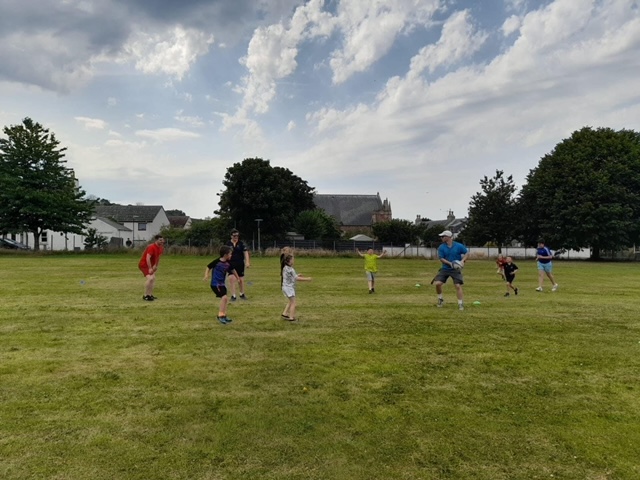 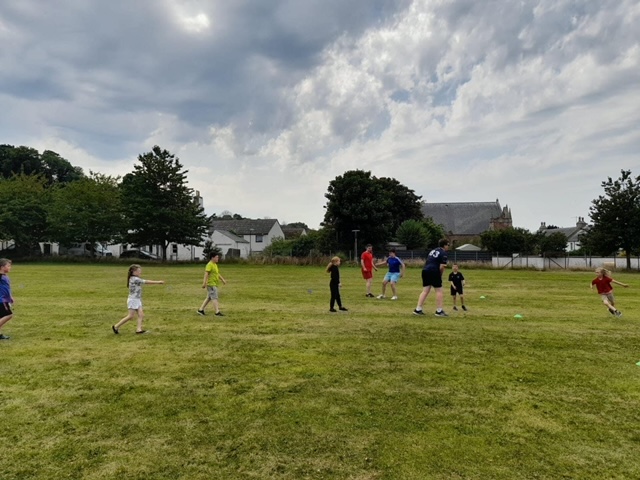 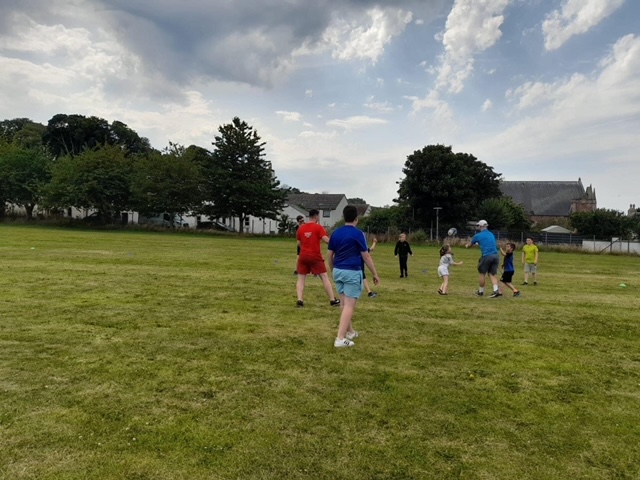 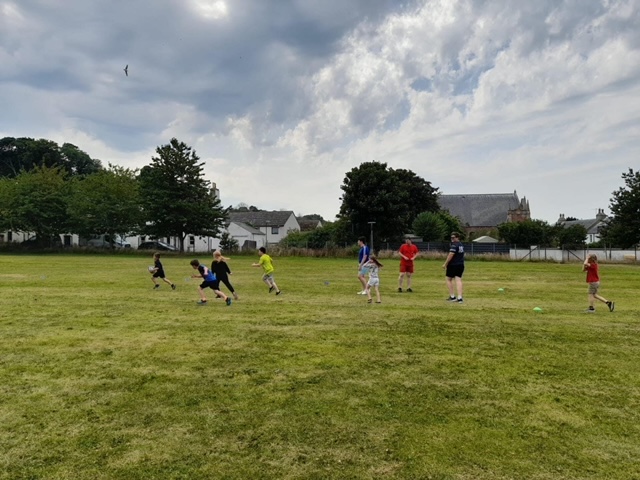 Youth Rowing
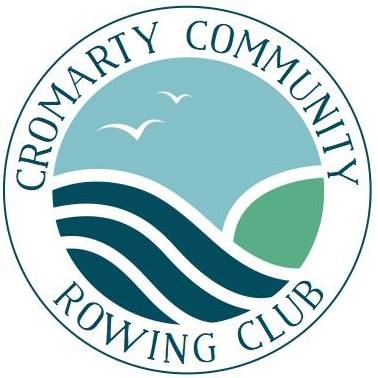 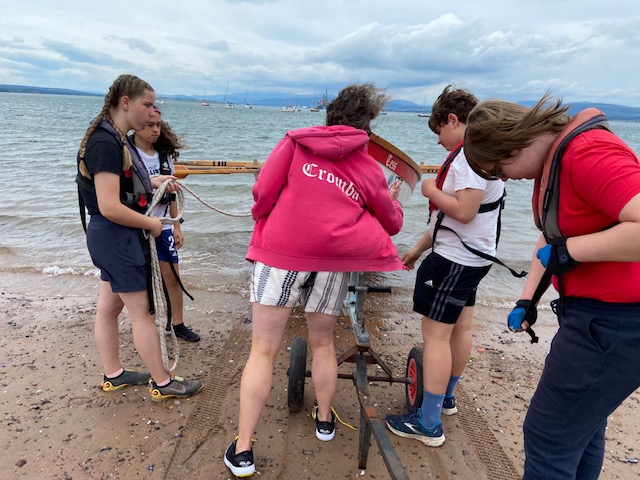 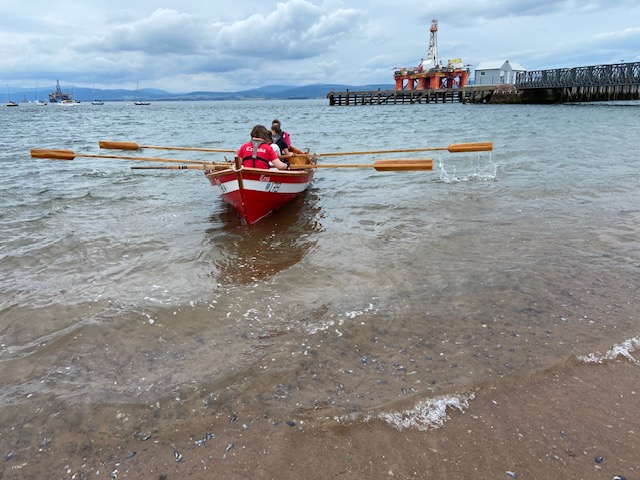 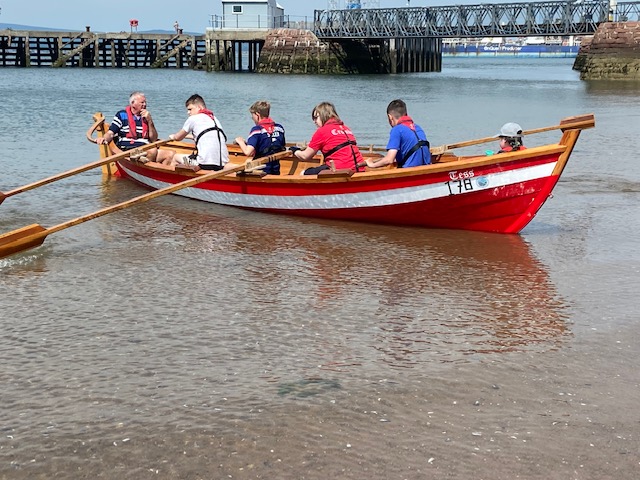 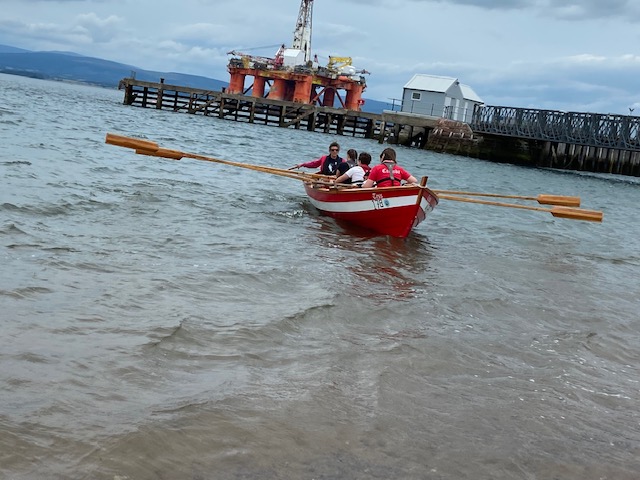 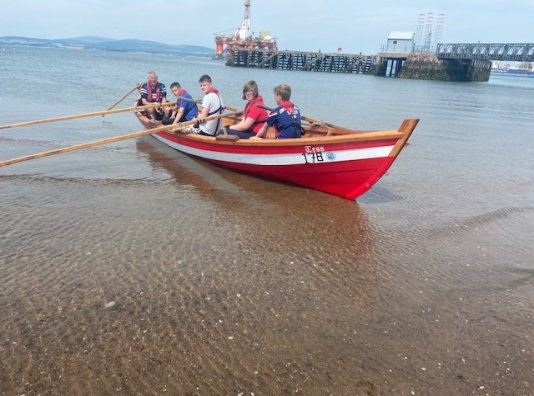 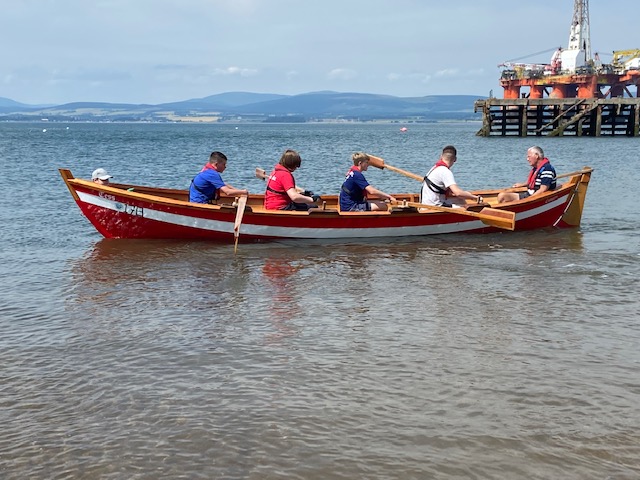 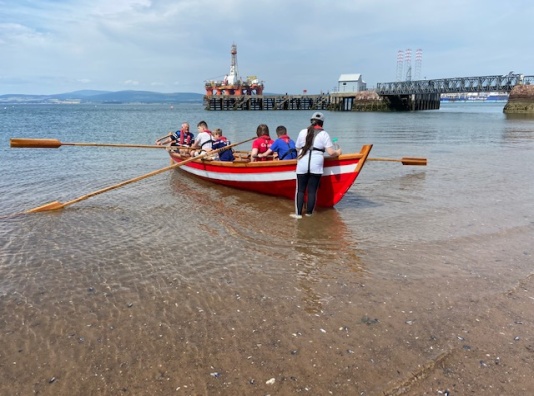 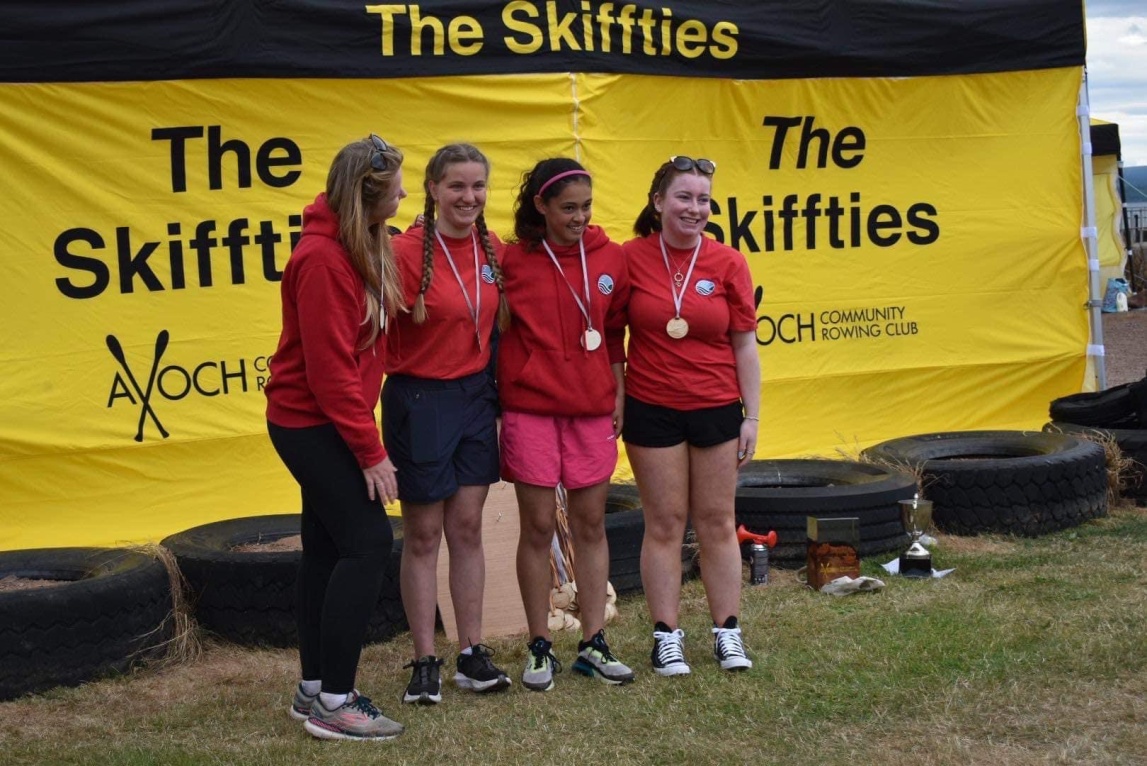 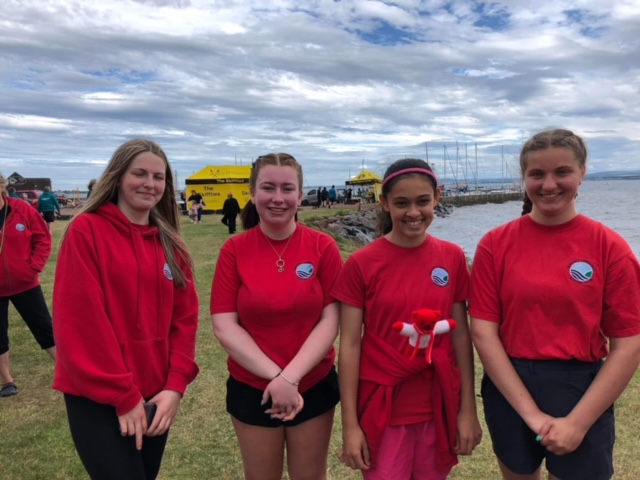 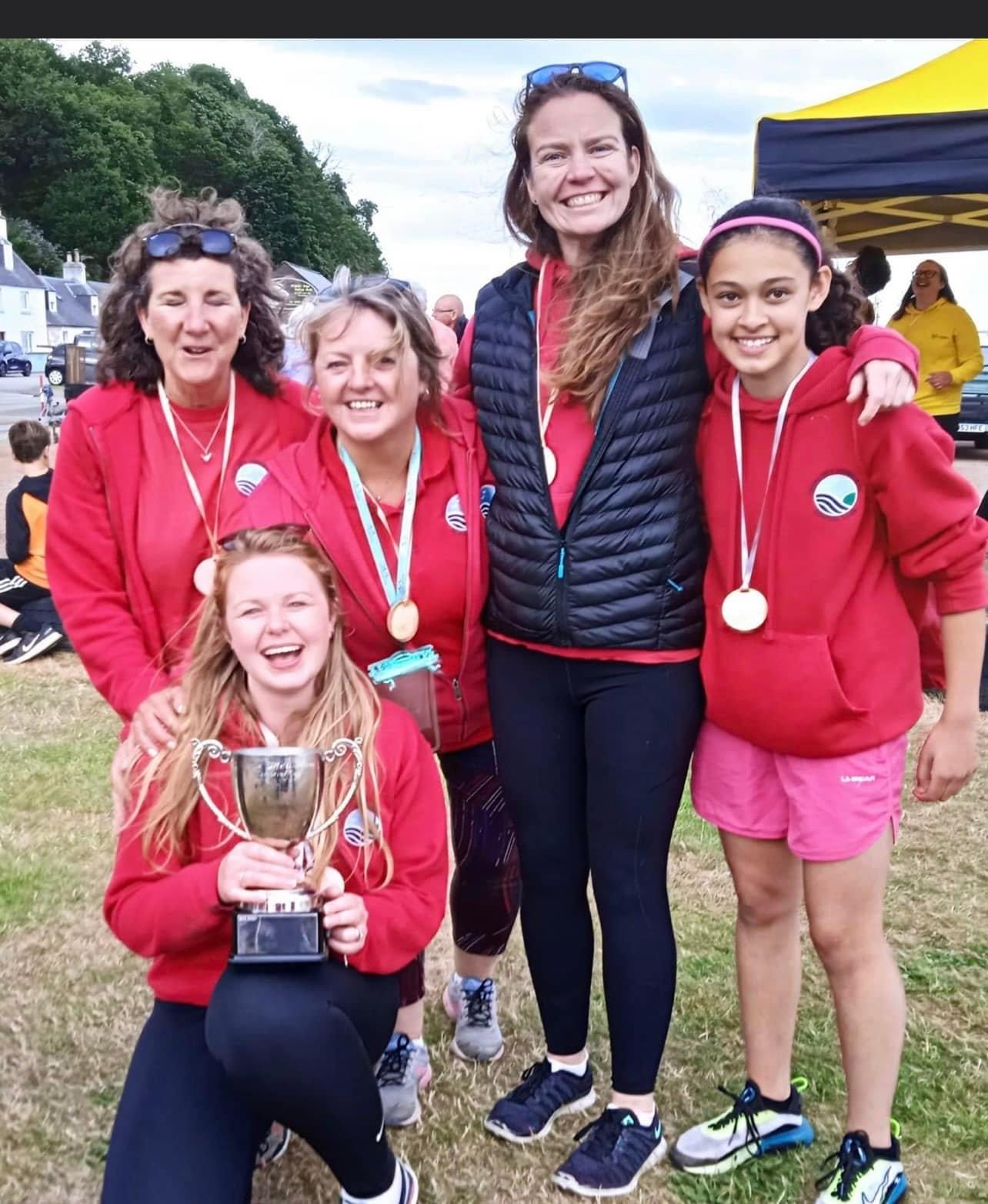 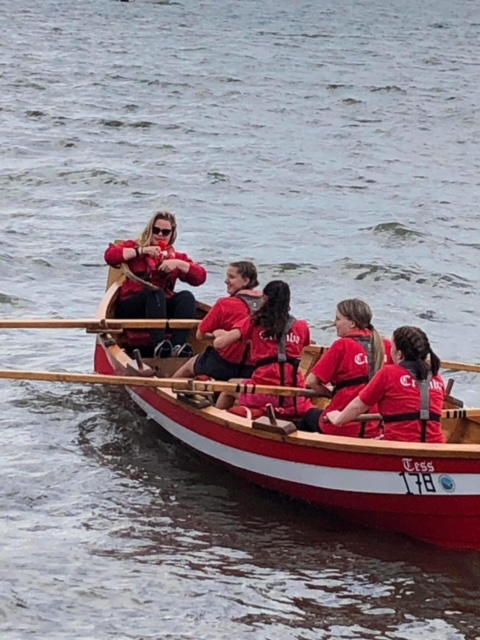 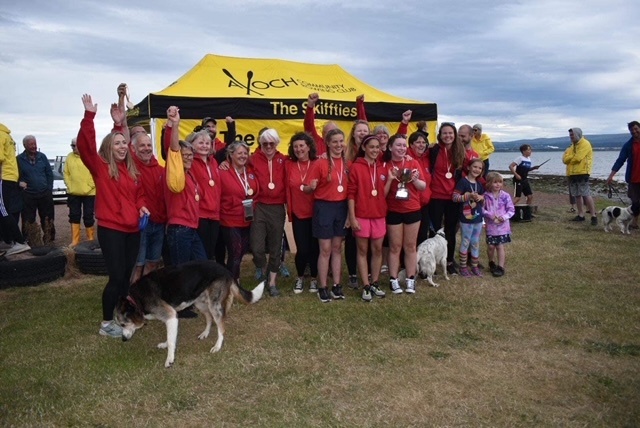 1-1’s
Supporting Families
Farewell
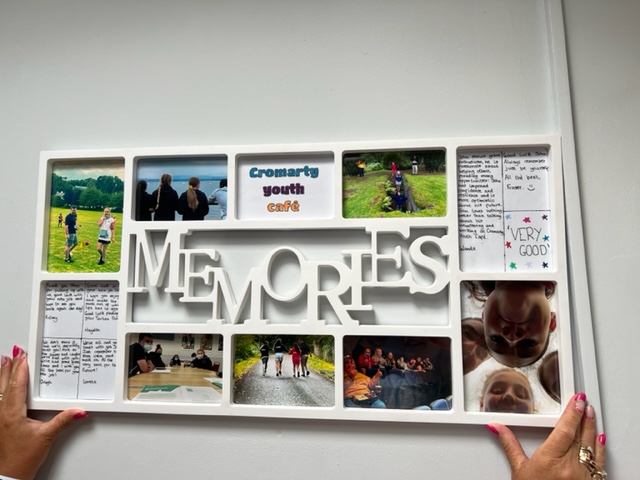 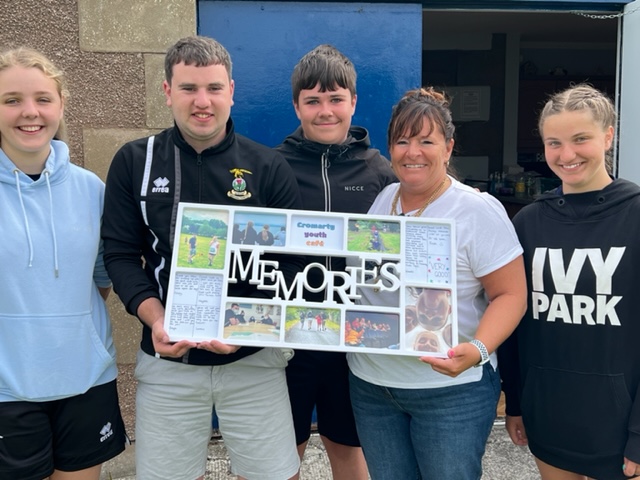 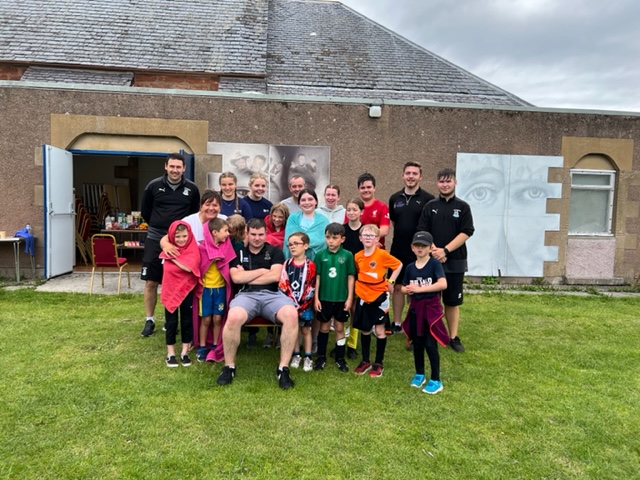